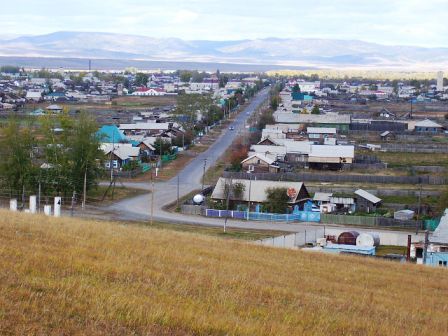 ИНВЕСТИЦИОННЫЙ ПАСПОРТ МУНИЦИПАЛЬНОГО РАЙОНА «УЛЁТОВСКИЙ РАЙОН»
СИМВОЛИКА МУНИЦИПАЛЬНОГО РАЙОНА «УЛЁТОВСКИЙ РАЙОН»
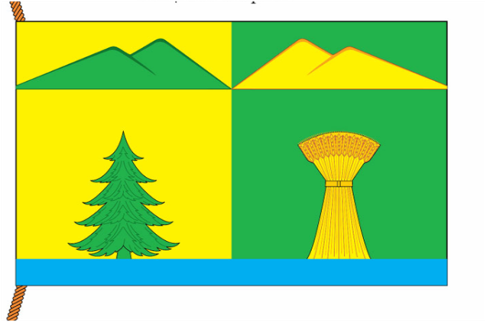 Флаг
Герб
с.Улёты 2019г.
Уважаемые дамы и господа!
Приветствую Вас от имени муниципального района «Улётовский район» и представляю Вашему вниманию инвестиционный паспорт района.
Мы приглашаем Вас к сотрудничеству в развитии экономической и социальной сфер  нашего района и гарантируем защиту инвестиций. 
Мы заинтересованы в развитии взаимовыгодных партнерских отношений!
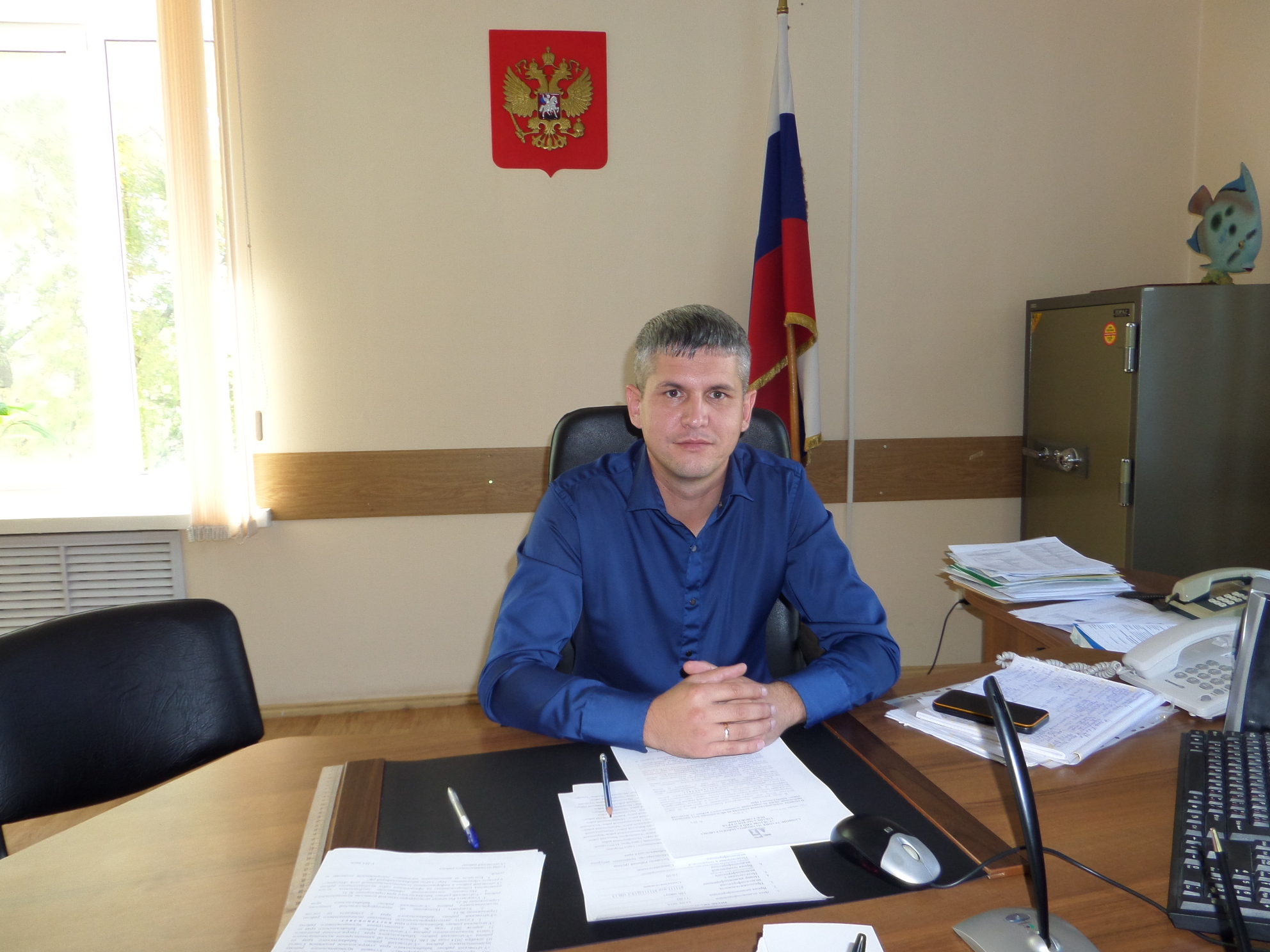 Глава муниципального района «Улётовский район» Забайкальского края  Синкевич Александр Иннокентьевич
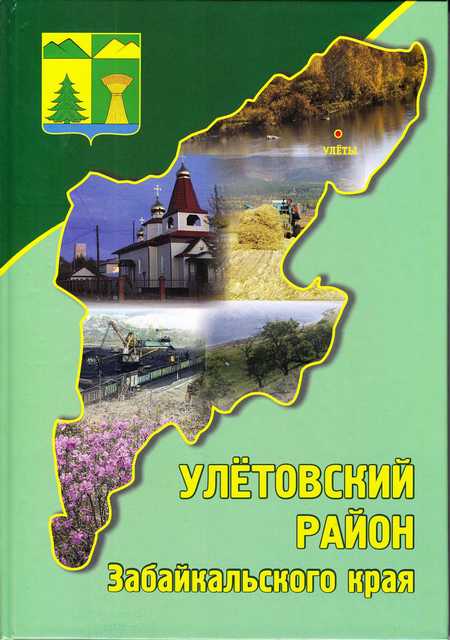 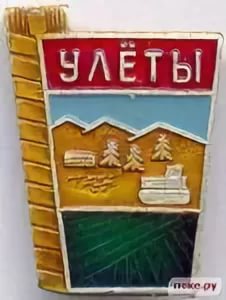 Административно - территориальное деление муниципального района «Улётовский район»
Муниципальный район 
«Улётовский район» состоит из 
9 сельских и 1 городского поселений,
объединяющих 25 населенных пункта:
              С.П. «Улётовское»
              С.П. «Ленинское»
              С.П. «Тангинское»
              С.П. «Николаевское»
              С.П. «Горекацанское»
              С.П. «Доронинское»
              С.П. «Аблатуйское»
              С.П. «Артинское»
              С.П. «Хадактинское»
              Г.П.  «Дровянинское»
Географическое положение
Улётовский район расположен в центральной части Забайкальского края и занимает территорию 16,6 тыс.км.  
     На западе граничит с Красночикойским и Хилокским районами, 
на юге и юго-востоке с Кыринским,  Акшинским  и Дульдургинским районами, на севере с Читинским районом. 
   Районный центр - село Улёты.
Климатические условия
Природные условия района сложные. Климат резко-континентальный, с большими перепадами сезонных и суточных температур. Улётовский район характеризуется более мягким климатом, чем вся территория Забайкальского края. Зимой в понижениях рельефа преобладает ясная, маловетреная и сильноморозная погода. Ингодинская котловина относится к слабопродуваемым и засушливым территориям. 
         Среднегодовой температурный фон здесь на 1,5-2,0 градуса выше, чем на остальной территории края. Зимой на фоне низких температур количество солнечной радиации достаточно велико и сравнимо с южными районами страны. Лето теплое и жаркое, с малым количеством осадков.
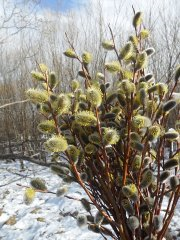 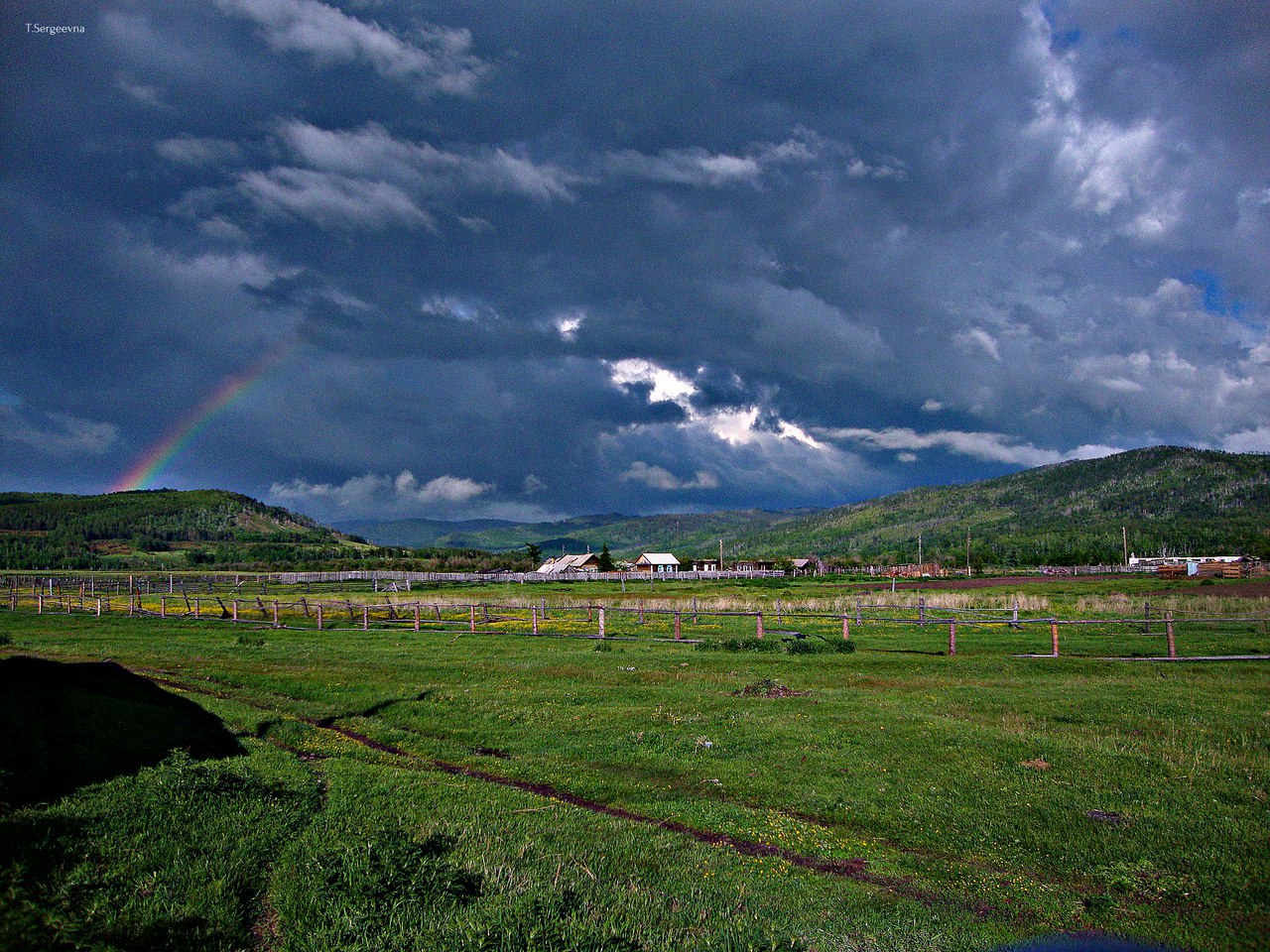 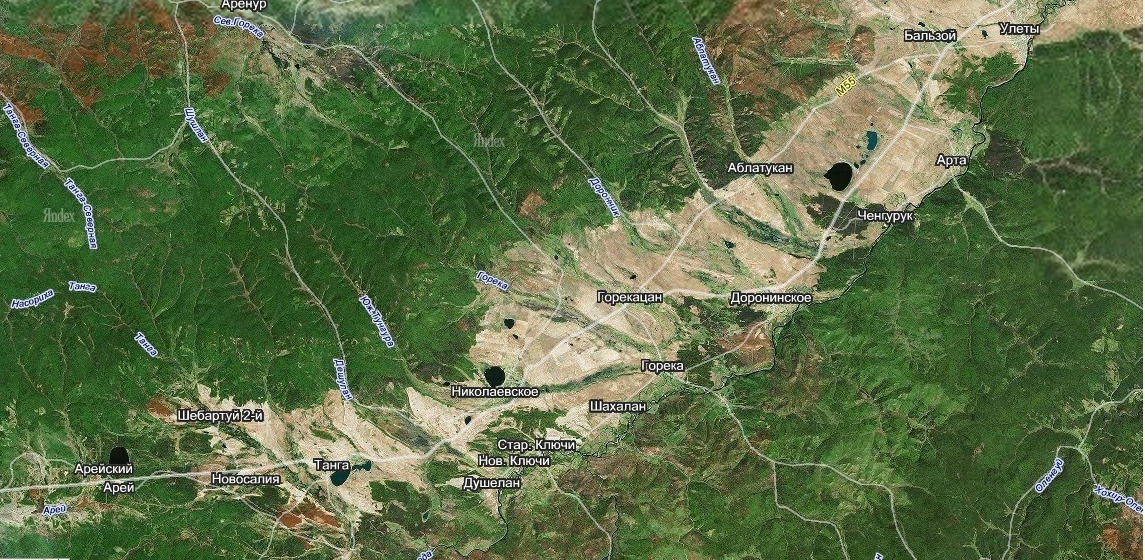 История муниципального района  «Улётовский район»

История основания Улётовского района началась с освоением и заселением земель вдоль реки Ингоды переселенцами из европейской части России.  
Основное заселение территории района началось после основания в  1687-1688 годах Читинской слободы. 
15 января 1926 года был образован район в рамках сегодняшних границ.  
В 2016 году Улётовскому району исполнилось 90 лет.
Земельные ресурсы
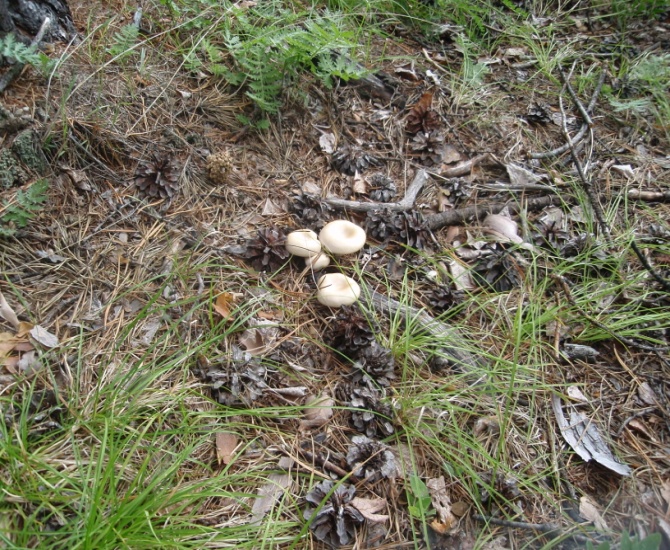 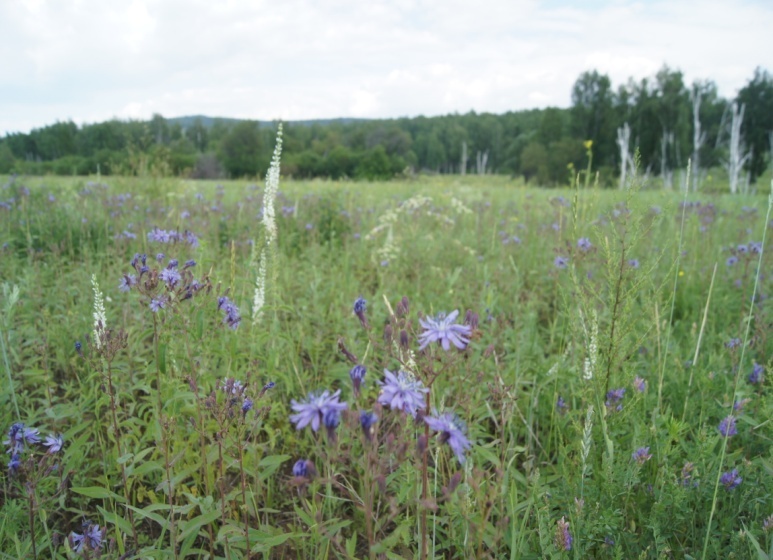 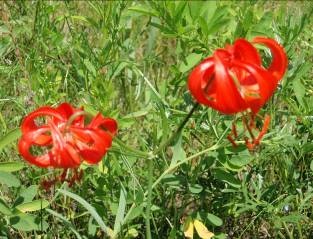 Почвы
Почвы района относятся к мучнисто-карбонатным черноземам перегнойно-глеевым мерзлотным,  характеризующиеся как относительно благоприятные для сельского хозяйства. Большим бедствием для сохранения почвенного покрова являются часто повторяющиеся наводнения.  Для поднятия плодородия почв наряду с компонентом агротехнических мероприятий необходима защита сельскохозяйственных земель от паводковых вод.
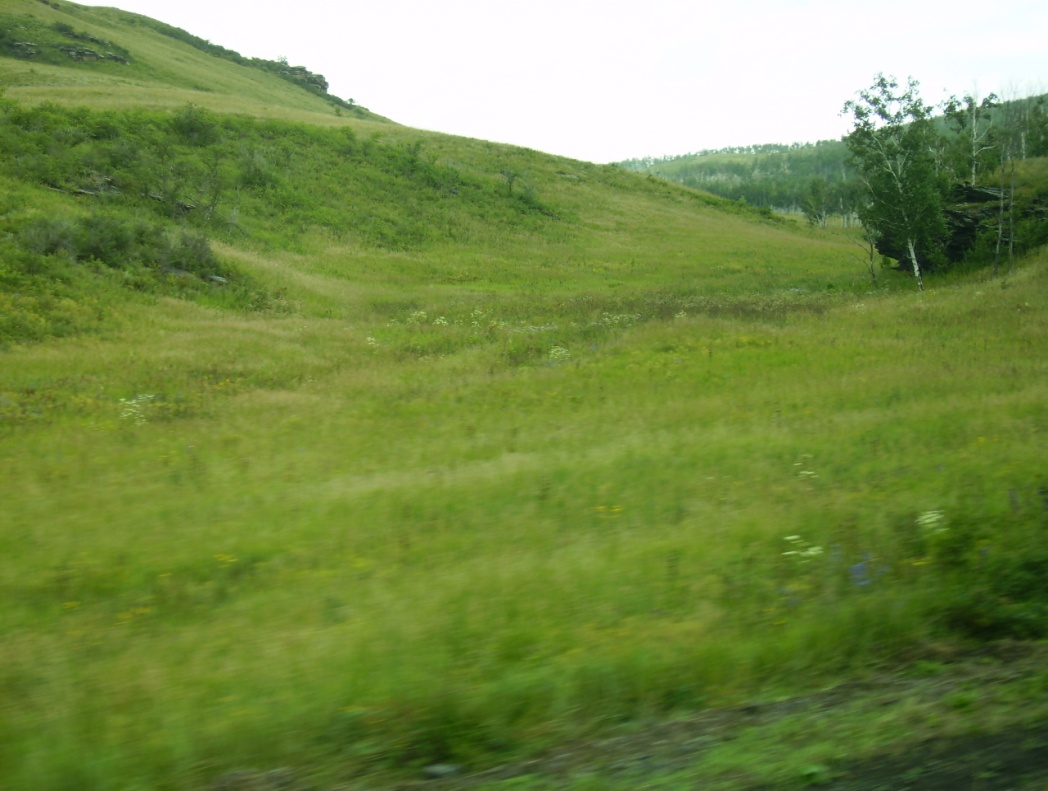 Водные ресурсы
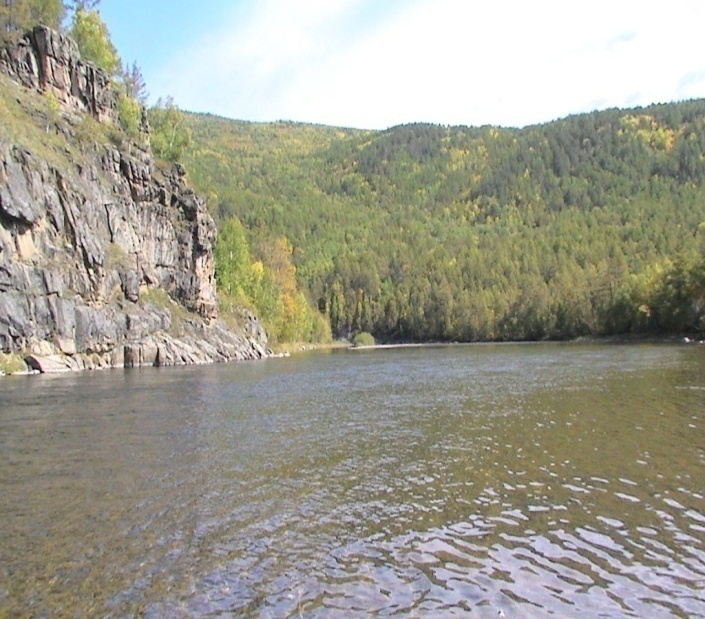 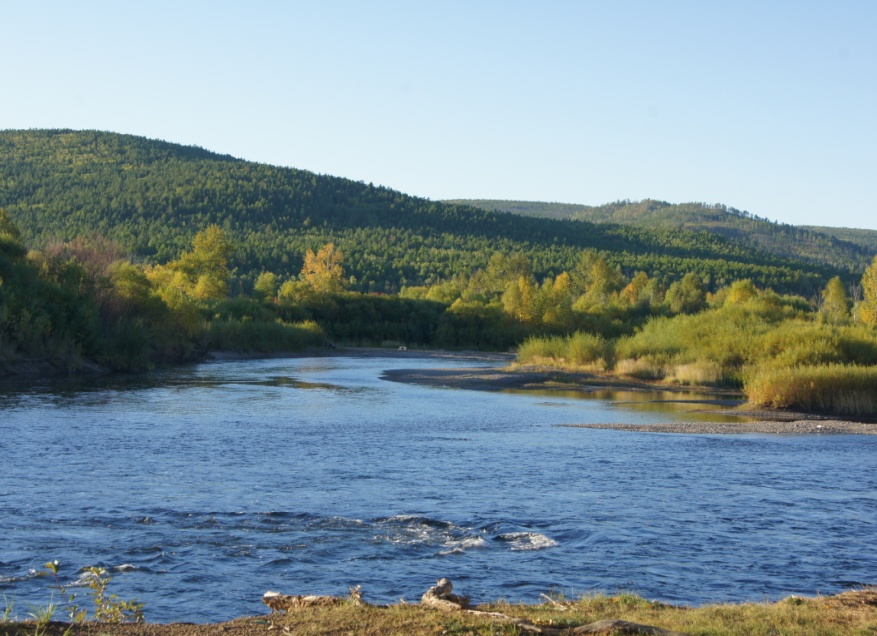 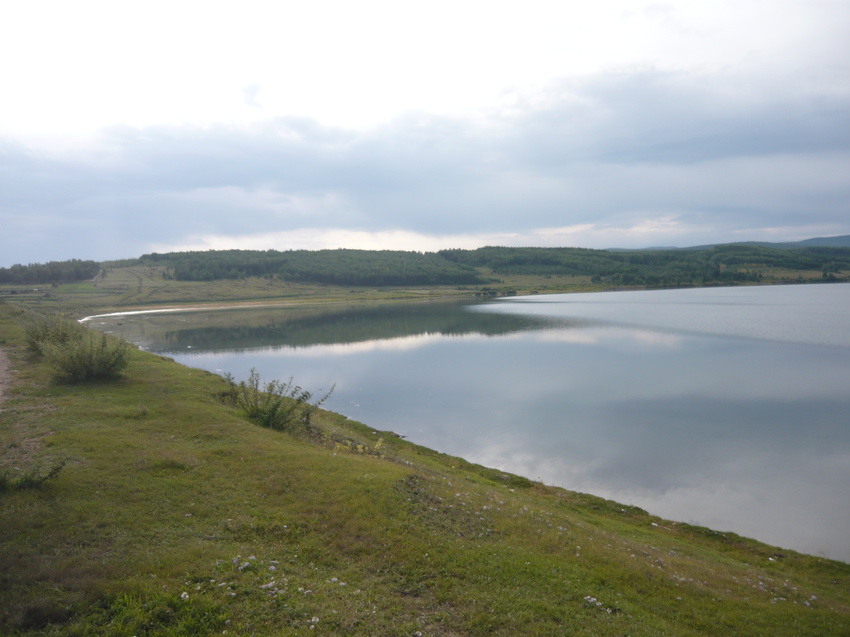 Лесные ресурсы
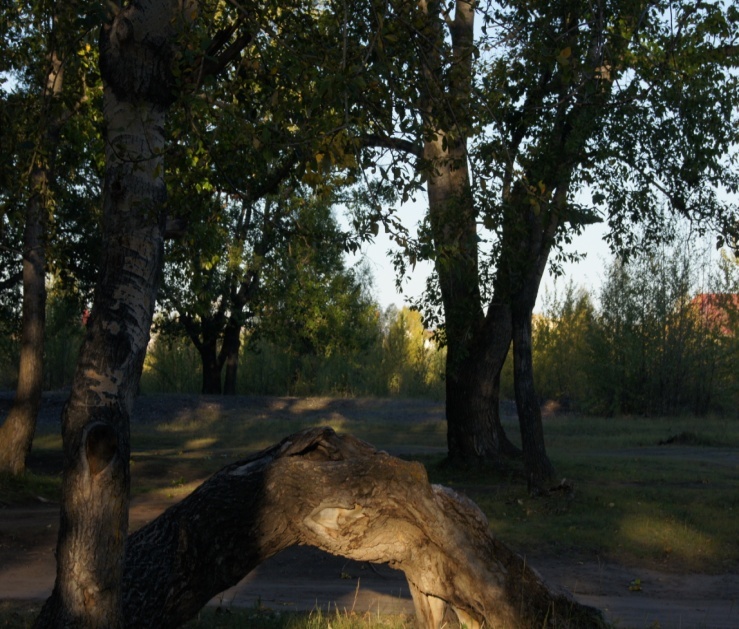 Лесные ресурсы по площади эксплуатируемых лесов значительны. В связи с усиливающейся эксплуатацией лесных ресурсов района ставится вопрос о повышении защиты  лесов района и новой организационной структуре ведения лесного хозяйства.
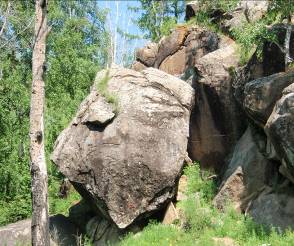 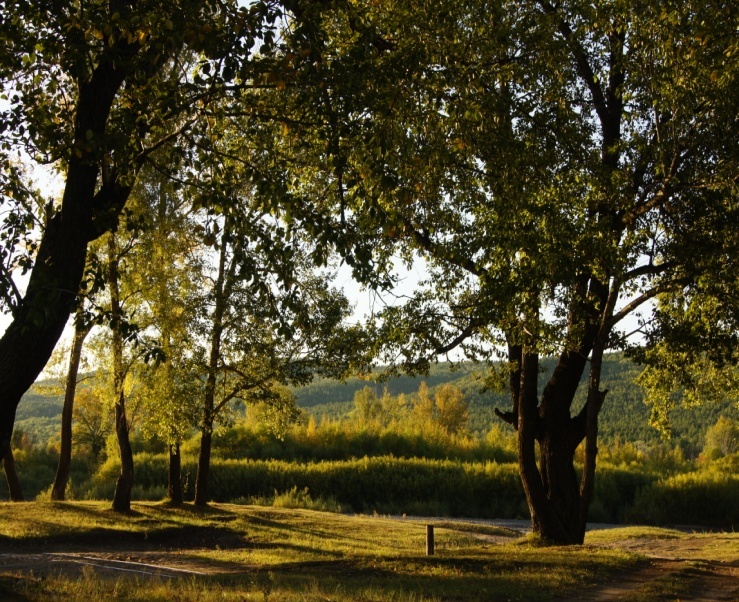 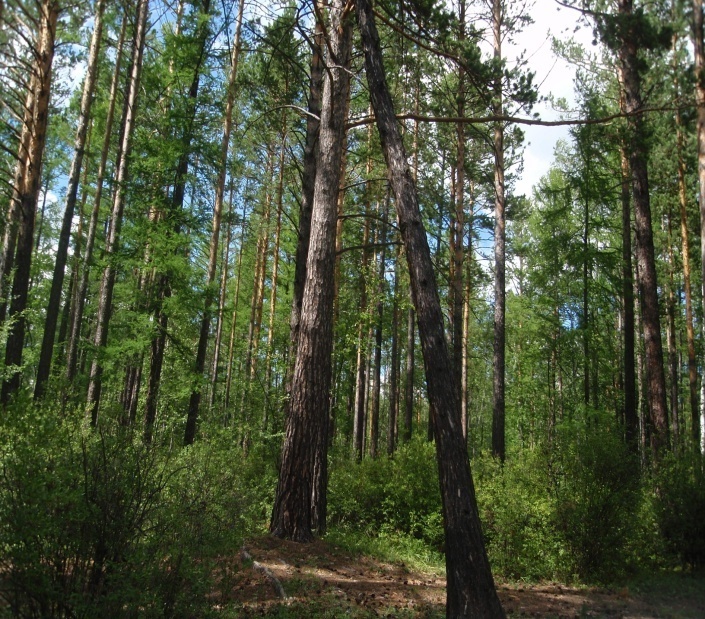 Полезные ископаемые
Рекреационные ресурсы
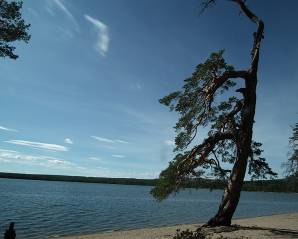 Сложившийся рекреационный ресурс в  Улётовском районе представляет озеро Арей и его окрестности. Создан  природный парк «Арей общей площадью 3593 га. В границы природного парка включено озеро Арей с водоохраной зоной и прилегающими территориями. Озеро и его зона расположены на трассе магистральной автодороги Улан - Уде – Чита,  подвергается       бессистемным антропогенным нагрузкам и нуждается в          природоохранных мероприятиях. Ежегодно проводятся экологические акции по очистке  прибрежной зоны   озера Арей. 
     Привлекает к себе  жителей района и края озеро Доронинское, характеризующееся прекрасными целебными свойствами содового сырья и лечебными грязями.
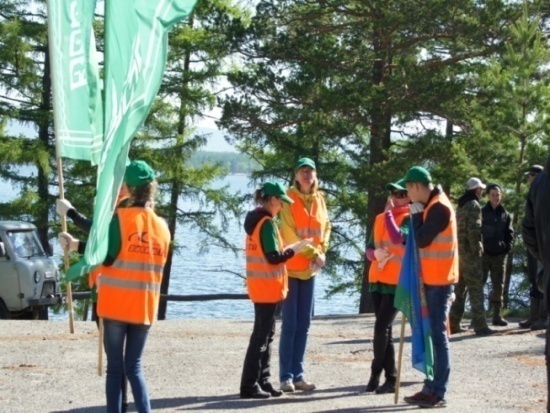 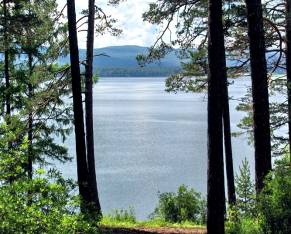 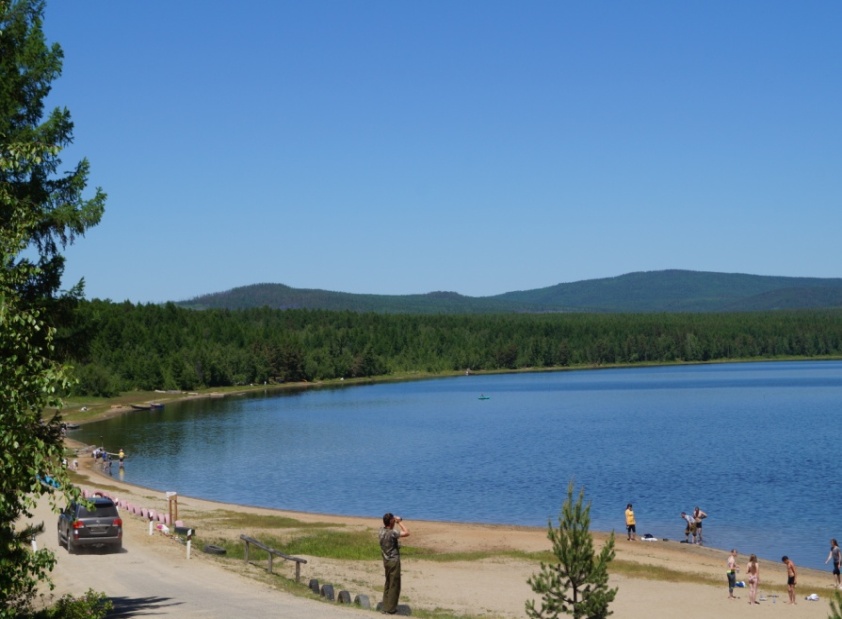 Инженерная инфраструктура
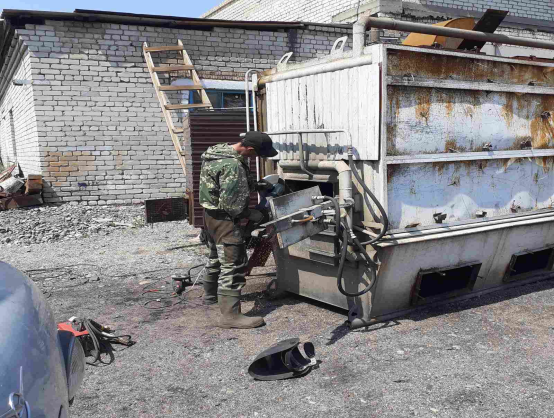 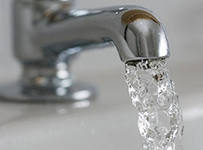 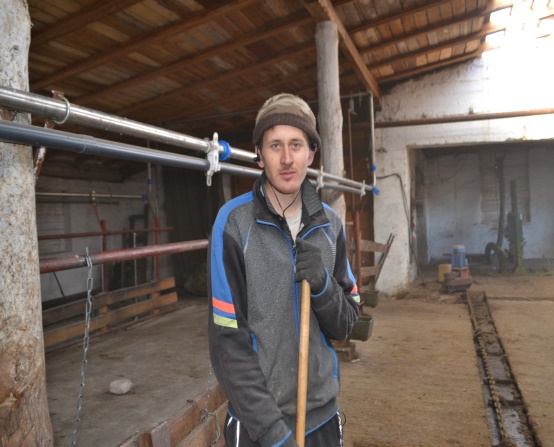 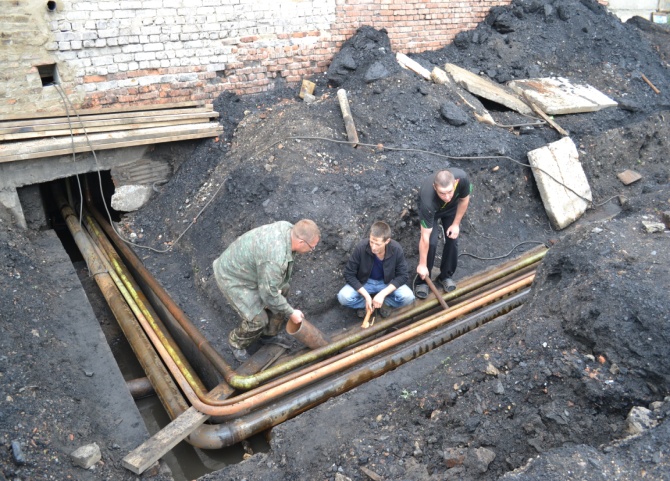 На территории муниципального района «Улётовский район» работают три теплоснабжающих предприятия: МУП МК –обслуживает бюджетные учреждения района, ООО «Коммунальник» обслуживает благоустроенный жилой сектор в с. Улёты, АО «ЗабТЭК» обслуживает благоустроенный жилой сектор в пгт Дровяная.
Транспортная инфраструктура
Протяженность автомобильных дорог общего пользования, являющихся собственностью муниципального района, составляет 372,36 км и 182 км дорог федерального значения.
Железнодорожный транспорт представлен отводом на п. Дровяная. Вся экономическая деятельность сосредоточена по  р. Ингода, федеральной автомагистрали  Р-258 и отводу железной дороги.
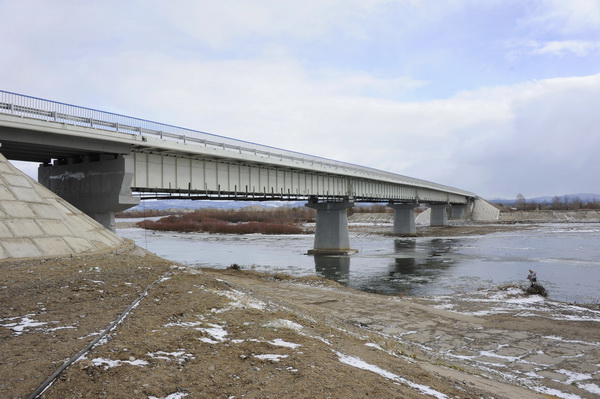 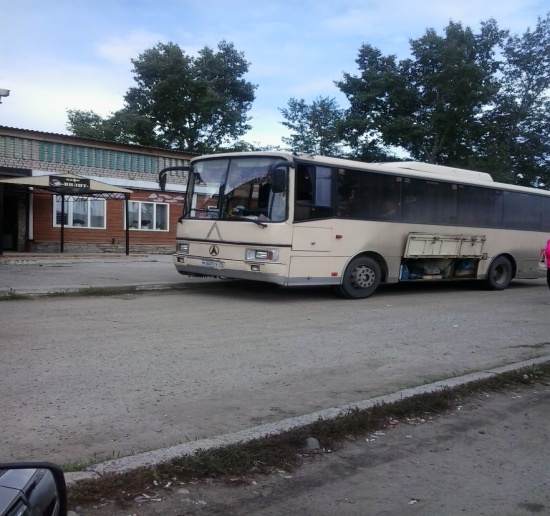 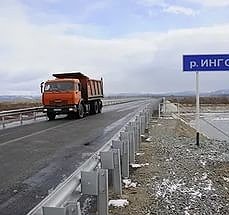 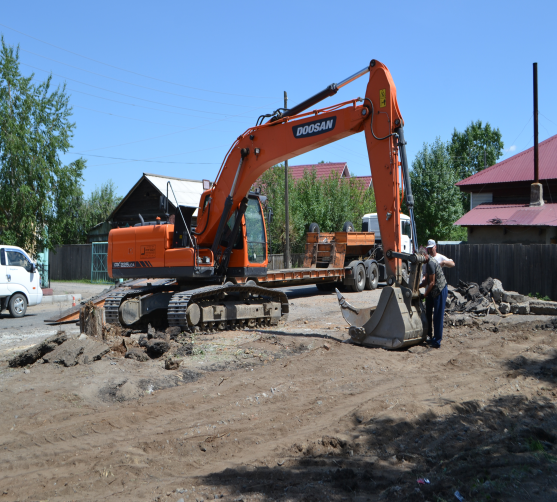 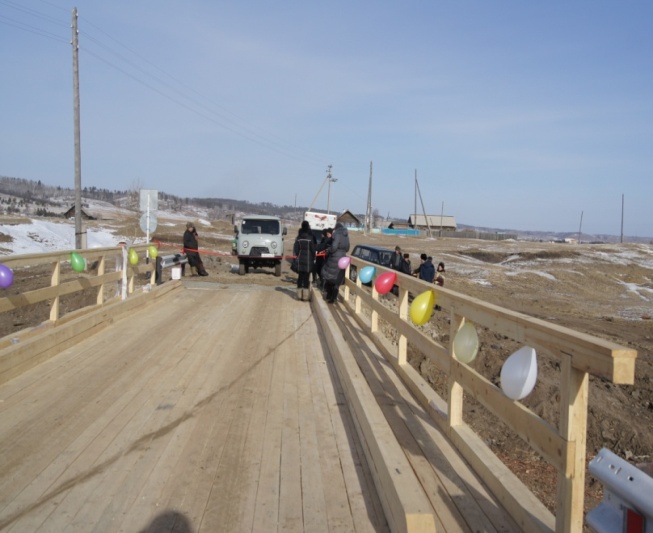 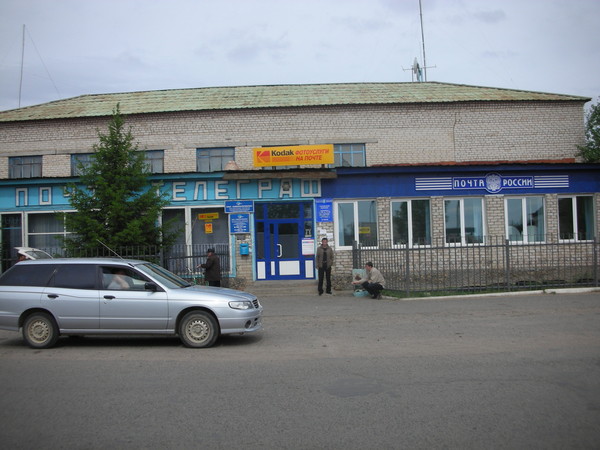 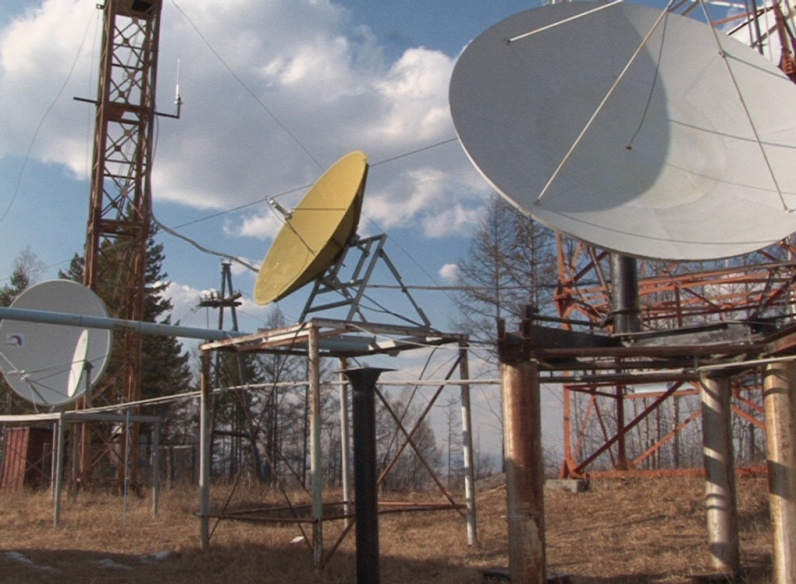 Связь
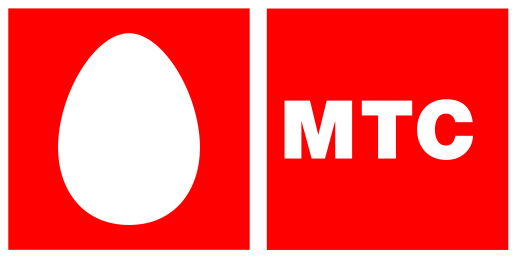 Услуги электросвязи на территории  района оказывает Забайкальский филиал   
     ПАО «Ростелеком». Во всех поселениях установлены  универсальные таксофоны.
     Обеспеченность квартирными телефонными аппаратами сети  общего пользования на 1000 человек  170 шт.
     Сотовой  связью охвачены все населенные пункты; Сотовые операторы- МТС, Мегафон, Билайн, Yota.
         Услуги почтовой связи оказывают  в 20  стационарных  отделениях связи  УФПС Забайкальского края филиала  ФГУП «Почта России».
         Доступ в сеть Интернет есть во всех населенных  пунктах. Есть  проблемы с качеством Интернета в населенных пунктах: с.Арта, с.Доронинское, пос. Ленинский
         В 2019 году в Улётовском районе цифровым телевидением  охвачено 70% населения. Телезрители смотрели 20   телеканалов.
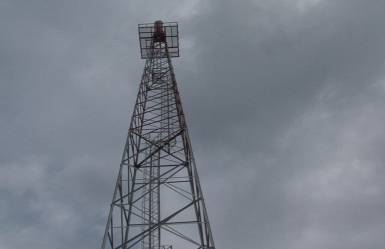 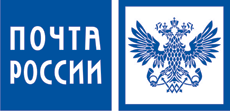 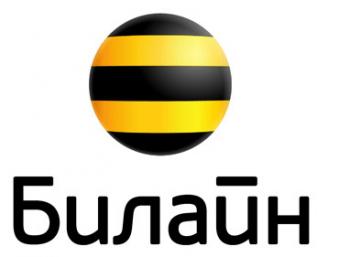 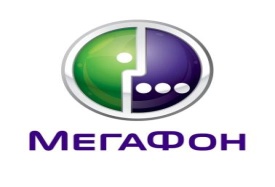 Образование
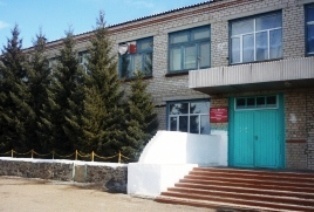 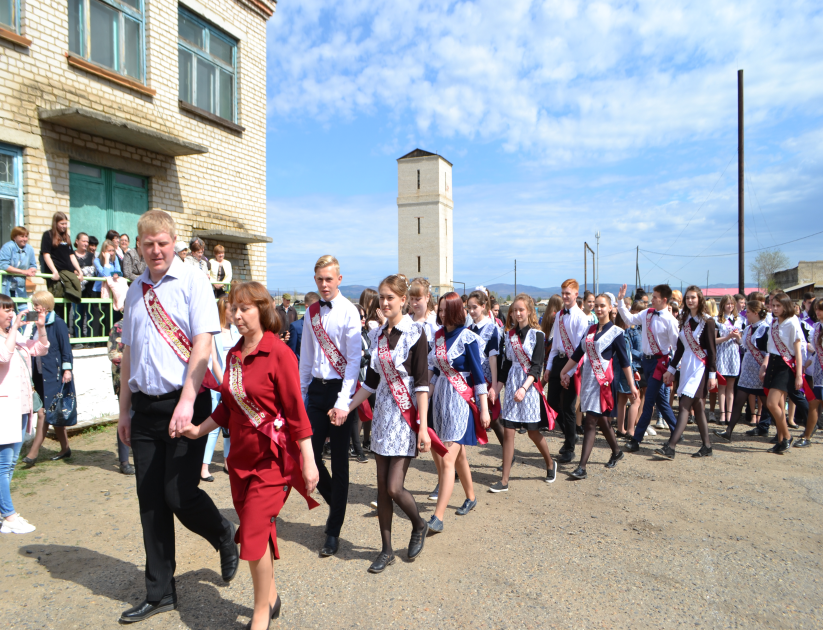 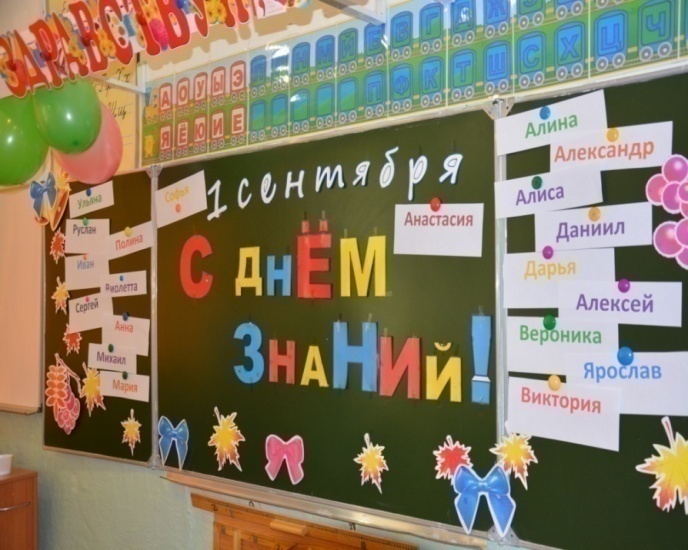 Дошкольное образование
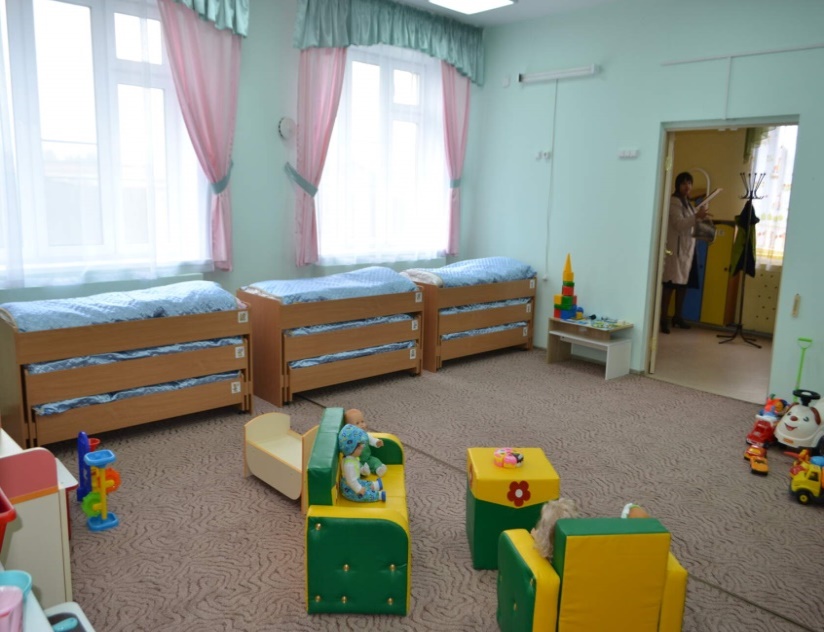 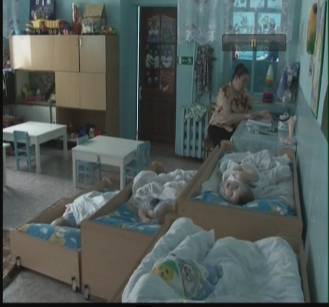 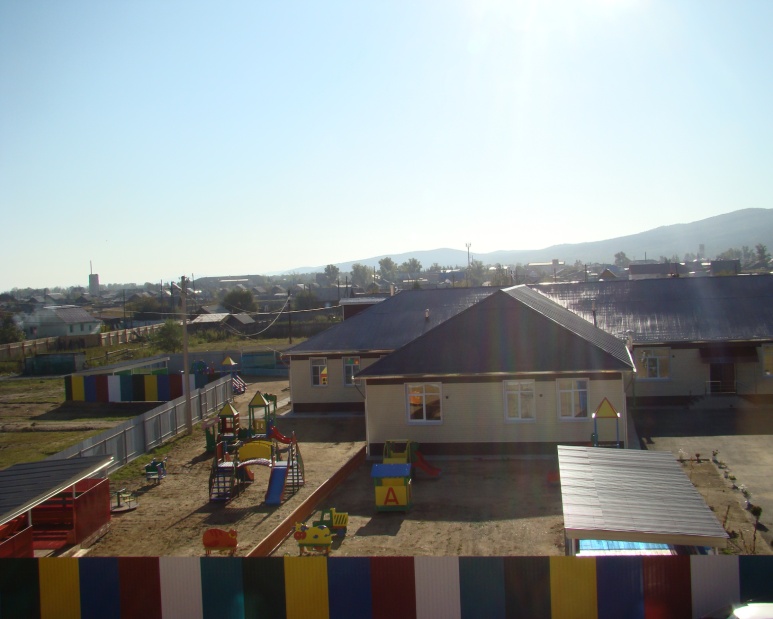 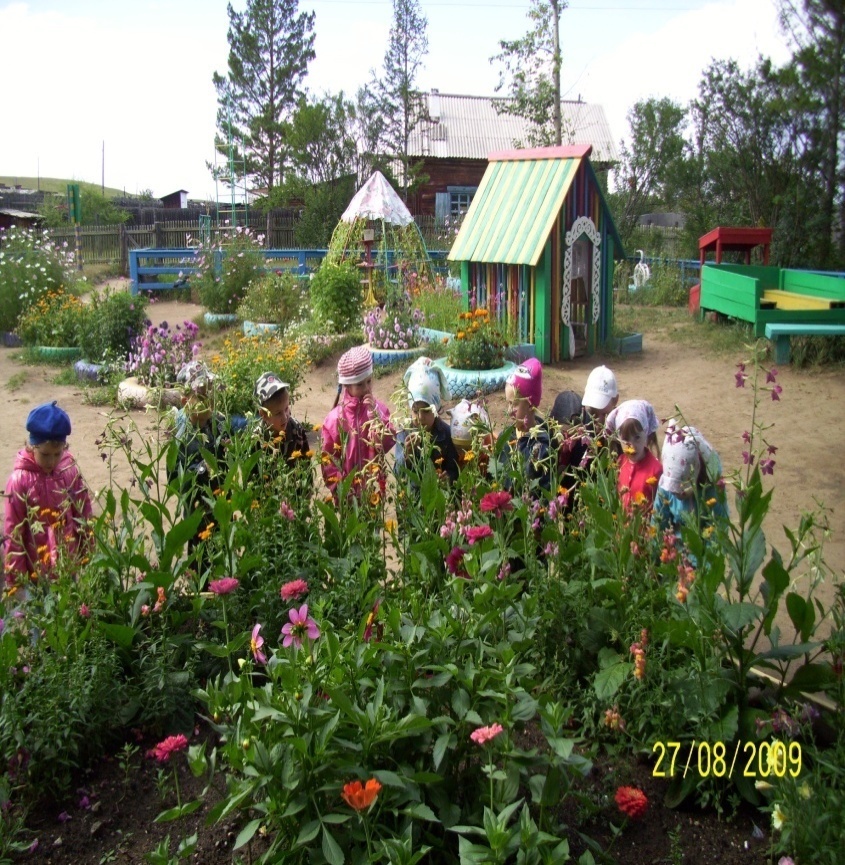 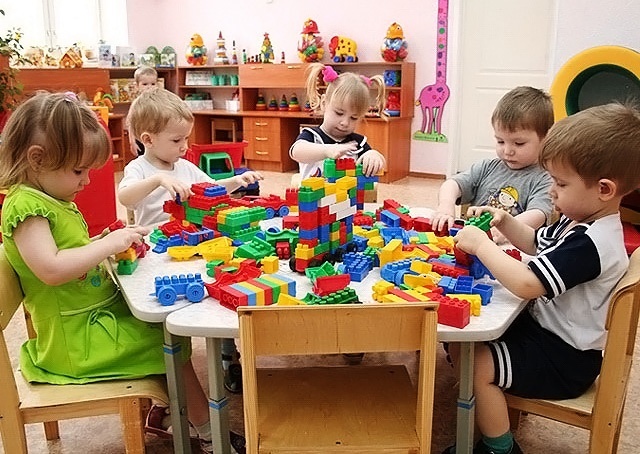 Дополнительное образование
В районе действуют учреждения дополнительного образования  детей :
Муниципальное образовательное учреждение дополнительного образования  детей  Улётовская детская школа искусств со структурными подразделениями в с. Улеты, в п. Дровяная;
Муниципальное образовательное учреждение дополнительного образования  детей  Улётовская детско-юношеская спортивная школа с филиалами в с. Улеты и в п. Дровяная
     Количество  детей ,                                                          обучающихся в учреждениях дополнительного                                                                   образования  составляет 968человек (347 – в УДШИ,                                               621 – в ДЮСШ).
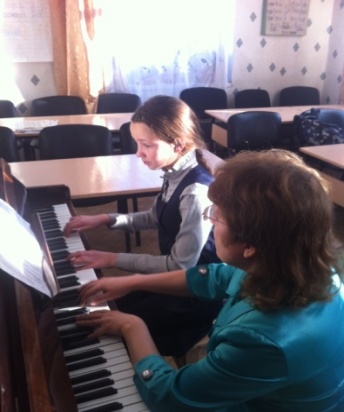 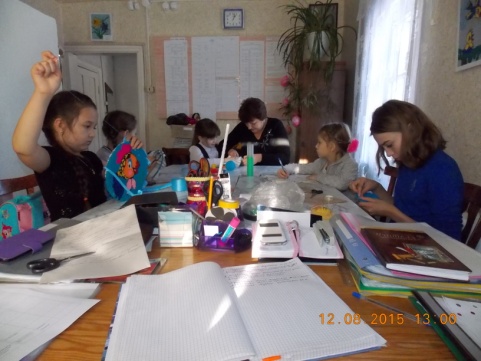 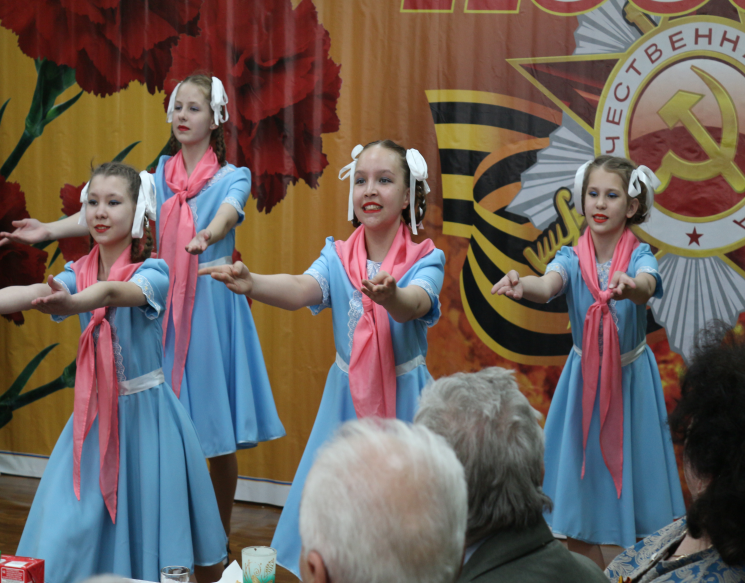 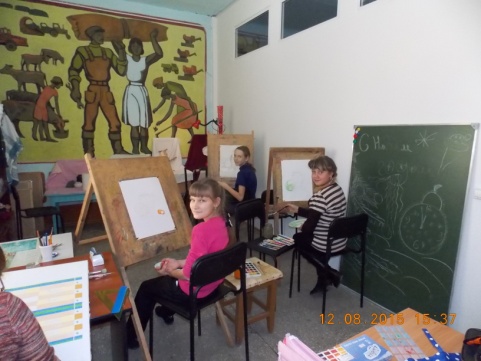 Школа выживания в экстремальных ситуациях  «Соболь»
Школа выживания - это  патриотическое воспитание детей и практическое дополнение к уроку ОБЖ. В школе выживания в экстремальных ситуациях «Соболь» занимаются  60 детей  школьного возраста под руководством  И.И.Гришина.
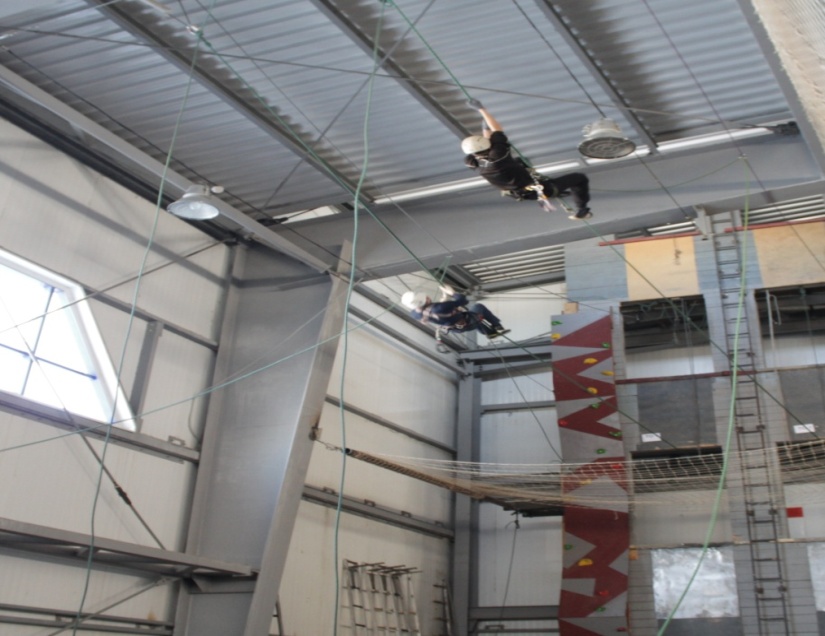 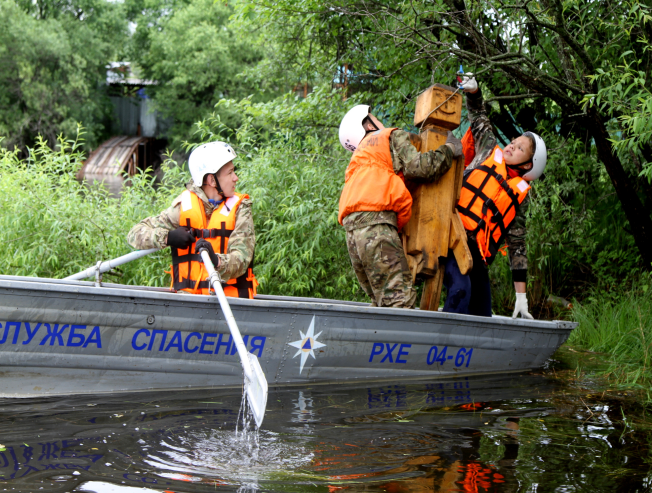 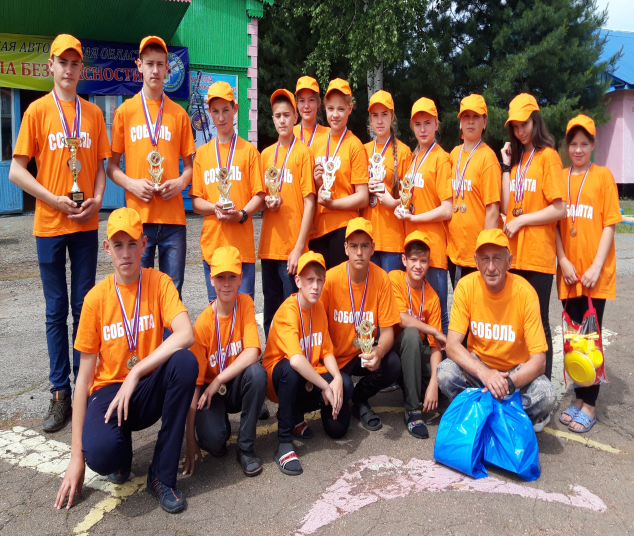 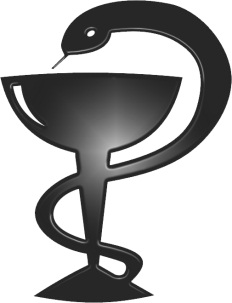 Здравоохранение
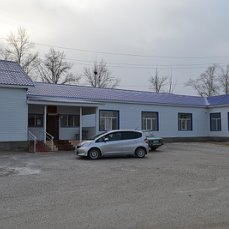 Учреждение
       здравоохранения на территории района - 
ГУЗ Улётовская ЦРБ.
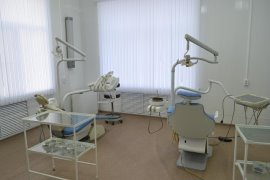 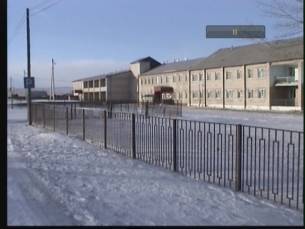 Культура
Действуют два учреждения культуры:
    -Межпоселенческое районное учреждение культуры с 20 филиалами (культурно-досуговые учреждения) и 2 филиалами (музей и территориально обособленный экспозиционный отдел). 
    -МУК «Межпоселенческая центральная районная библиотека» муниципального района «Улётовский район» Забайкальского края с 23 библиотечными филиалами.
Культурно-досуговая деятельность
Звание «Народный» имеют  4 творческих     коллектива:
Коллективы МРУК в 2019г.приняли участие в 20 
межрайонных и краевых мероприятиях
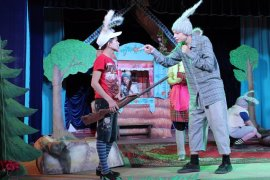 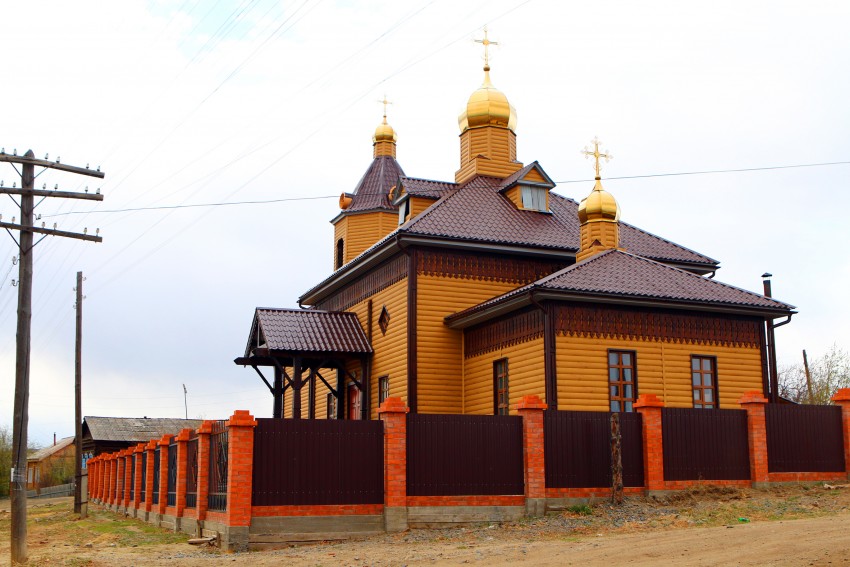 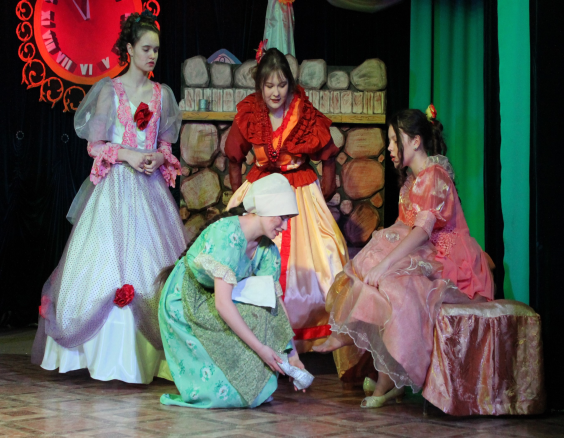 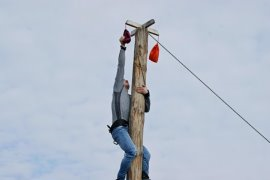 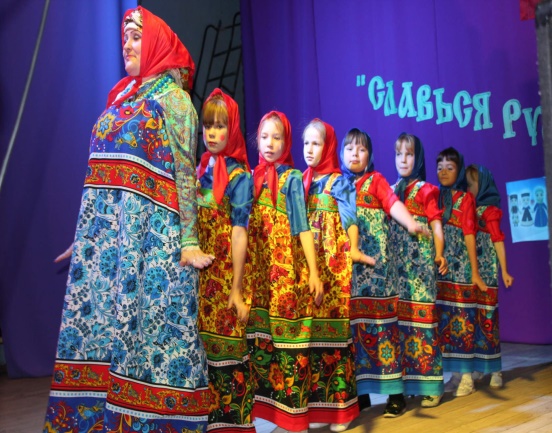 Музейная деятельность
2 филиала (музей и территориально обособленный экспозиционный отдел).
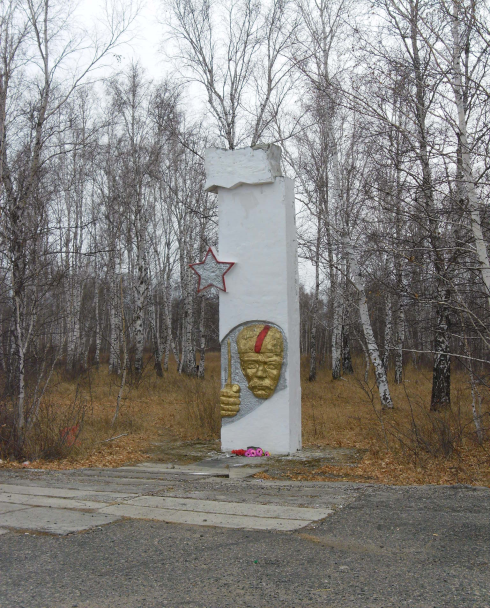 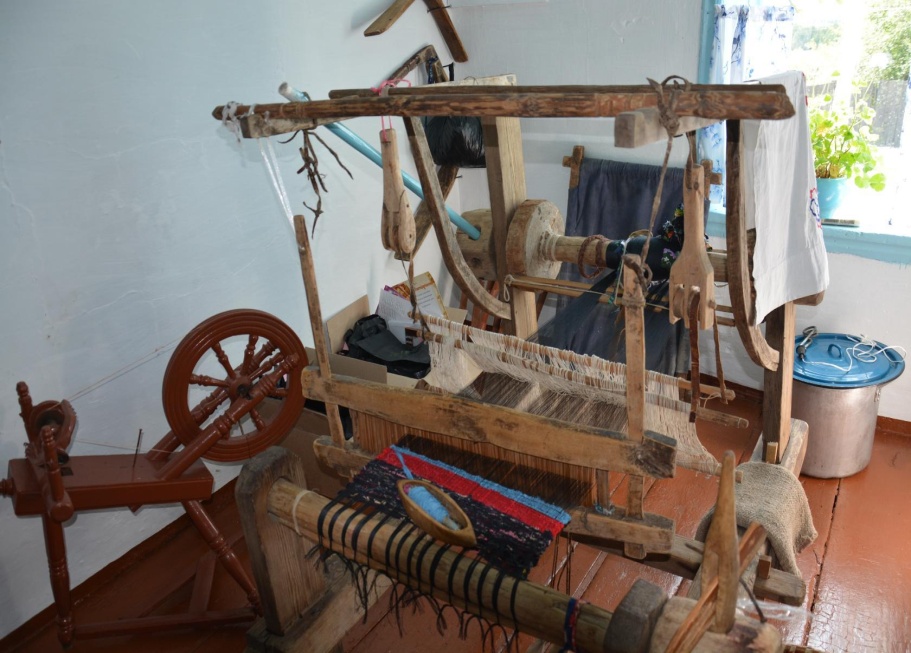 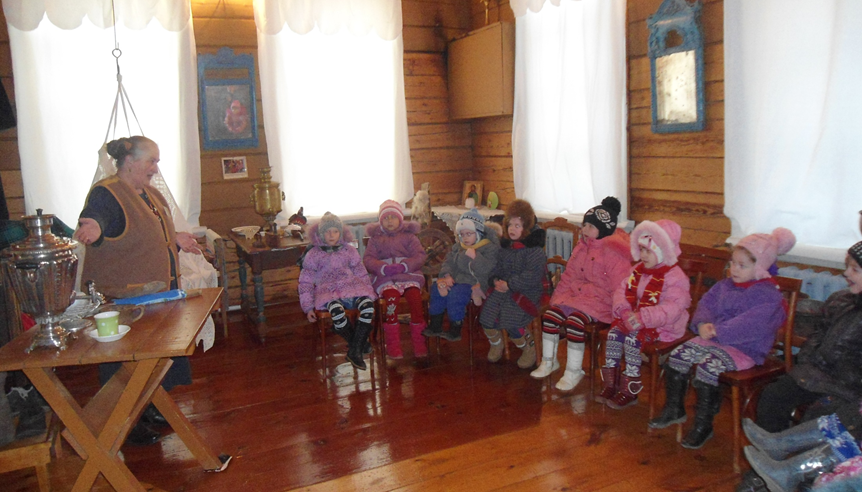 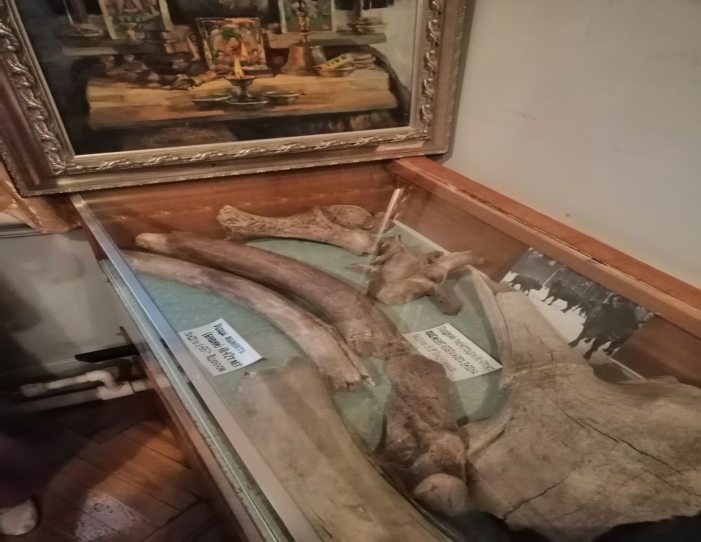 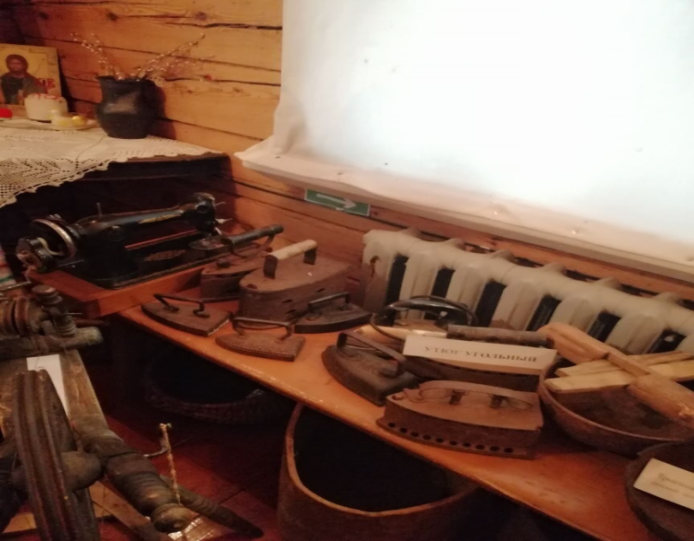 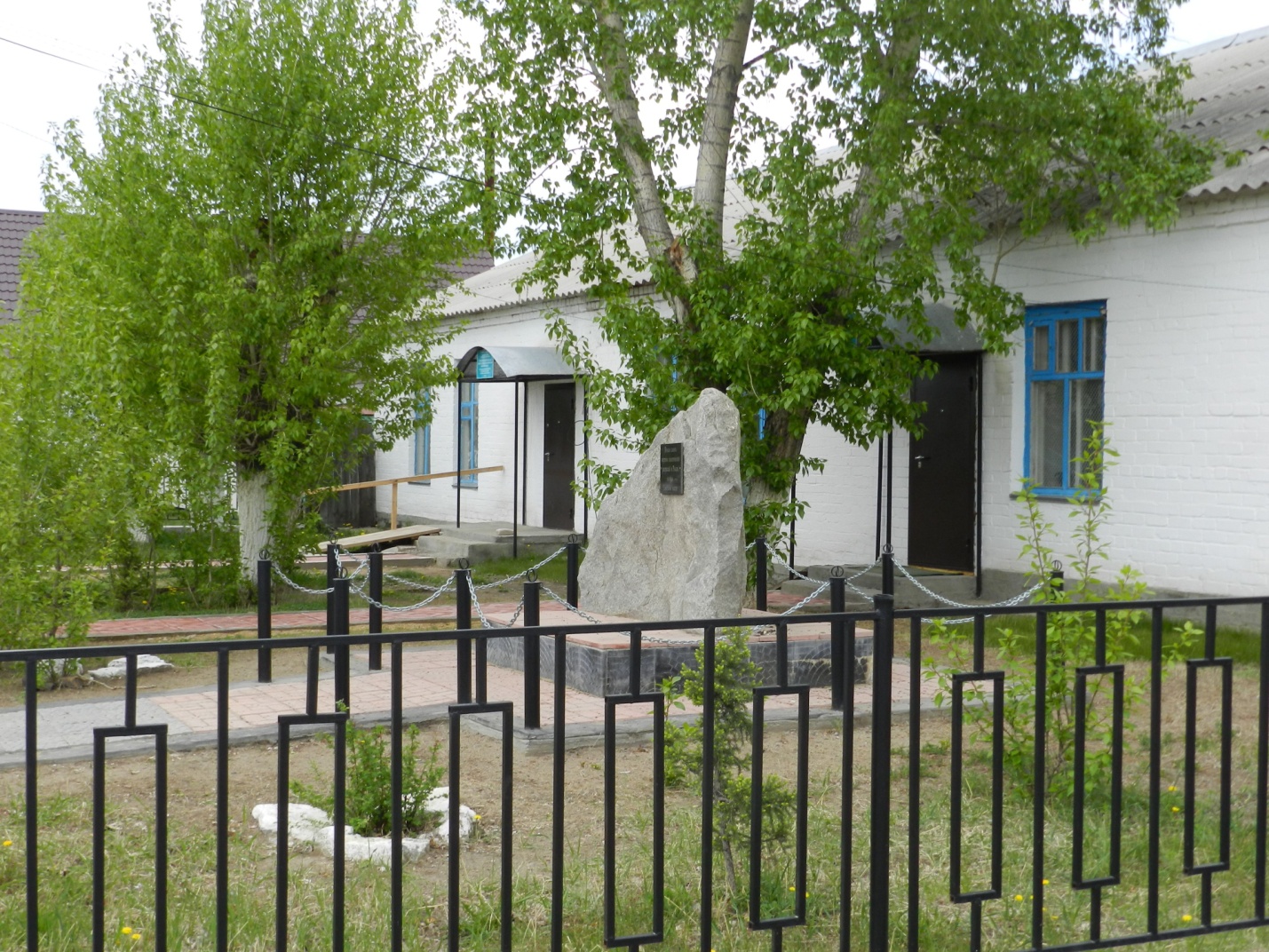 Культура
МУК  Межпоселенческая центральная  районная библиотека
Работники библиотеки в 2019 году стали победителями в пяти  краевых конкурсах
Физическая культура и спорт
За  2019 год было проведено 35 районных соревнований, команды района приняли участие в 32 краевых соревнованиях. Команда  района  в 2019 году заняла 3 место в Забайкальских играх. 
Жительница района  выполнила норматив кандидата в мастера спорта по гиревому спорту на Всероссийских соревнованиях в г. Улан-Удэ. 
Житель села Хадакта стал  Чемпионом России по пауэрлифтингу, наЧемпионате России в г.Благовещенске.
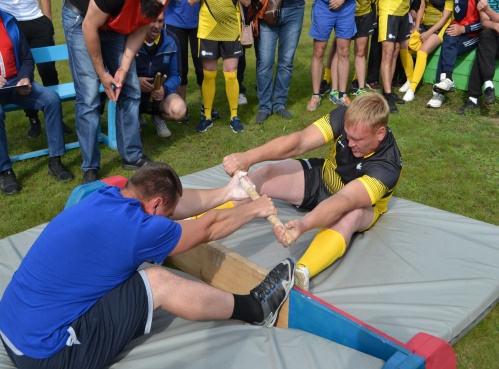 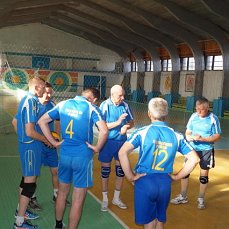 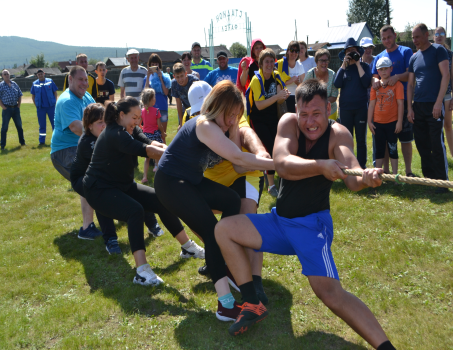 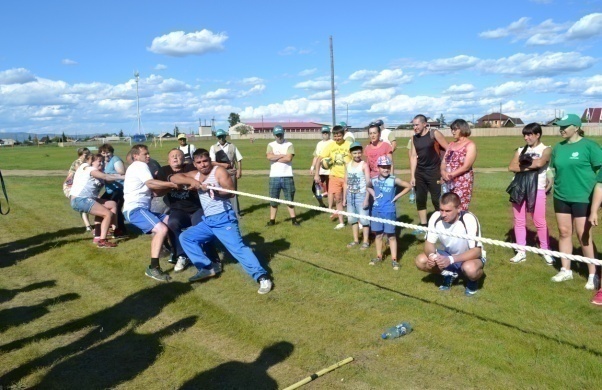 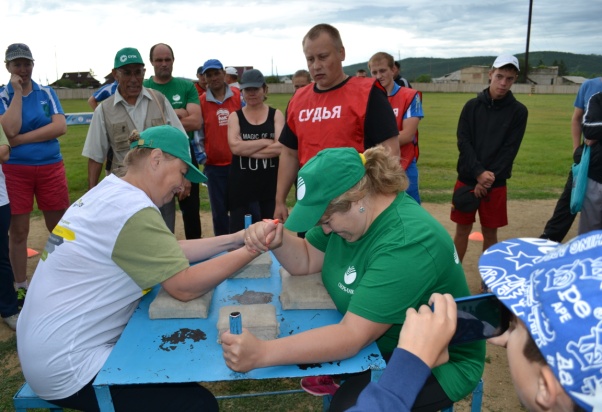 Жилищный фонд
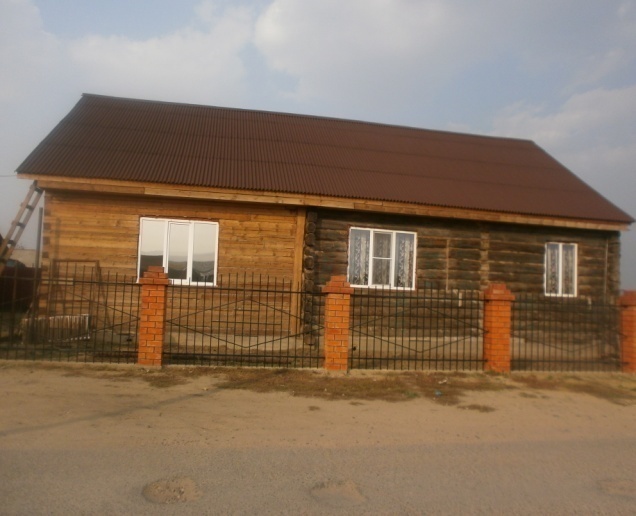 В 2019  году введено в действие  82 жилых помещения общей площадью 6158,9 кв. метров
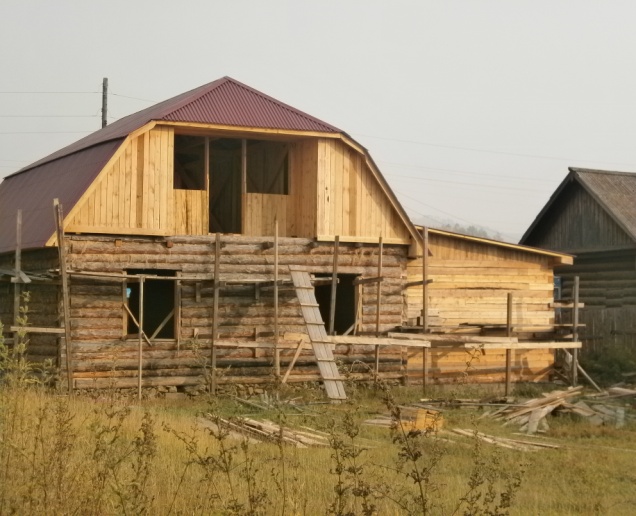 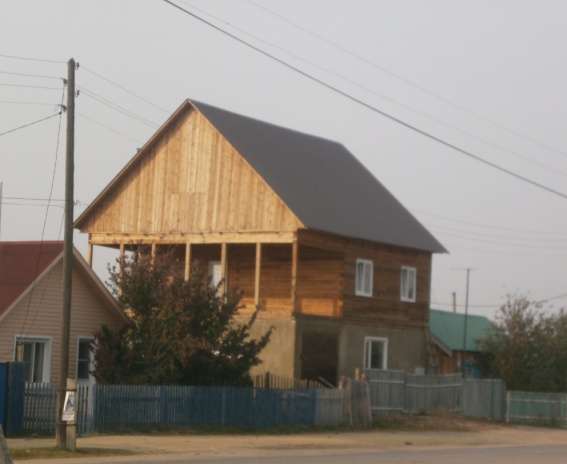 Демографические показатели
На 01.01.2019 года:
Трудовые ресурсы
Трудовые ресурсы на  конец  2019 года -10748 человек.
Среднегодовая численность занятых  в экономике - 5962 человек.
Среднесписочная численность работников организаций - 3200 человек.
Рынок труда
На 01.01.2020 г.
Численность официально зарегистрированных безработных – 143человек.
Число заявленных вакансий – 993.
Финансово-кредитные учреждения
На территории Улётовского района работают филиалы банков:
ПАО  «Сбербанк России» (с. Улёты, п.г.т. Дровяная);
АО  «Россельхозбанк» (с. Улёты);
ООО «Юниском инвест»; ПАО «Почта Банк»
Потребительские кооперативы «Хилокский», «Содружество».
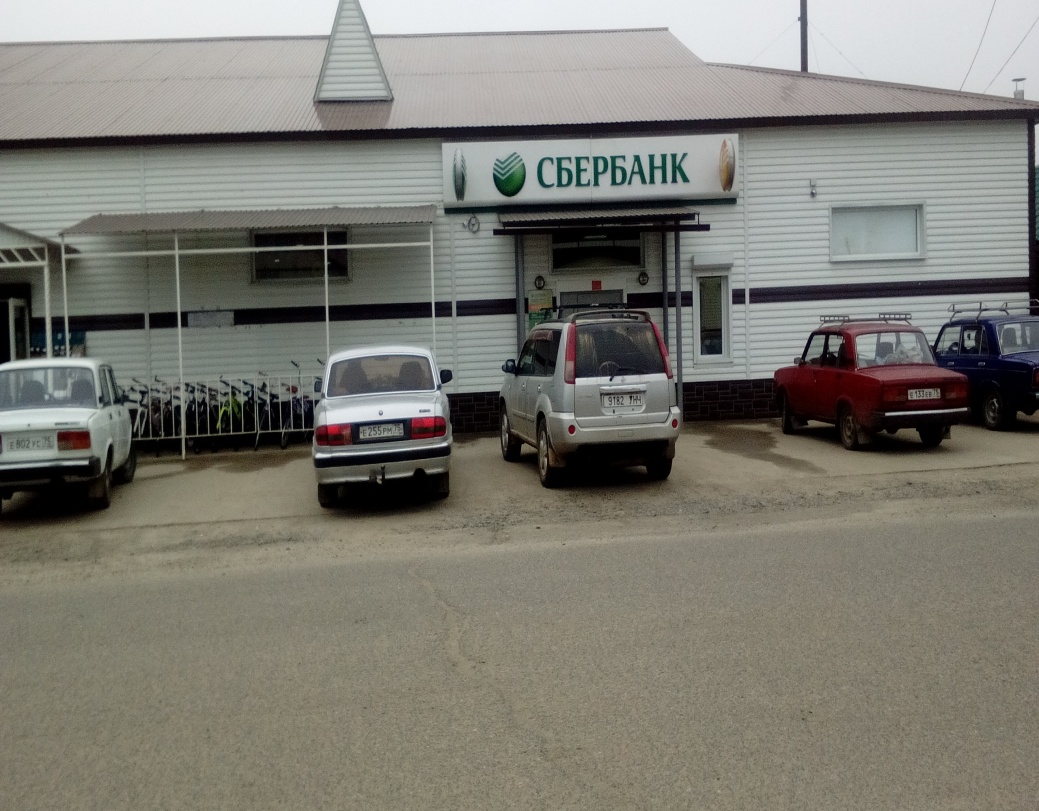 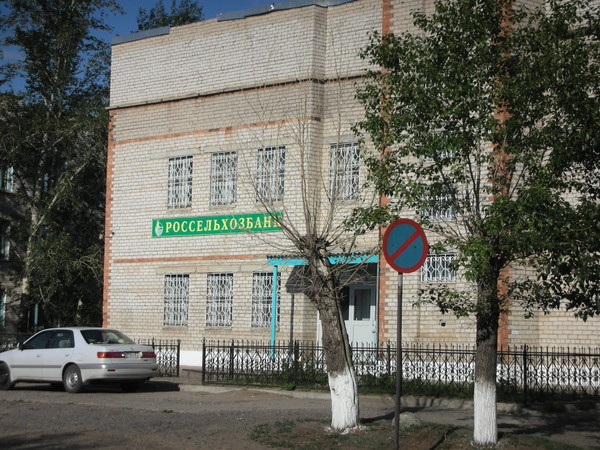 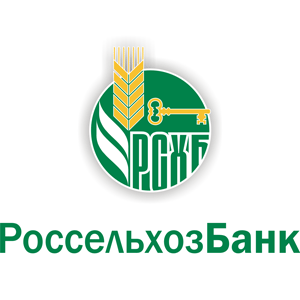 Бюджет района
Доходы консолидированного бюджета муниципального района «Улётовский
район» в 2019 году составили 815836,3 тыс. руб., 117,7% к  2018году  .
 Налоговые и неналоговые доходы –176110,1 тыс. руб. – 102,8 % к 2018 году .
 Безвозмездные поступления из других бюджетов бюджетной системы –639726,2
 тыс.руб. – 122,7% к 2018 году .
Налоговый потенциал
Расходы консолидированного бюджета муниципального района «Улётовский  район» в 2019 году составили 808877,1 тыс. руб., 116,4% к  2018 году.
Доходы населения
Малое предпринимательство
Структура субъектов малого предпринимательства  на 01.01.2020 года
Динамика развития малого предпринимательства
Поддержка малого предпринимательства
На территории муниципального района «Улётовский район» действует Муниципальная программа «Развитие малого и среднего предпринимательства в муниципальном районе «Улётовский район» на 2015-2020 годы.
          Система программных мероприятий включает в себя: информационно-аналитическую поддержку; организационную поддержку; финансовую поддержку.
           В качестве имущественной поддержки развития малого и среднего предпринимательства сформирован  перечень муниципального имущества, предназначенного для передачи во владение и (или) пользование субъектам малого предпринимательства, который  включает в себя 5 объектов.
           В 2019 году сформирован муниципальный залоговый фонд, в который включены 3 объекта. В Положении о залоговом фонде предусмотрен заявительный характер использования объектов залога. 
            На официальном сайте района в разделе «Земля, имущество, экономика» создан подраздел «Малый бизнес» где размещается информация, касающаяся деятельности субъектов малого предпринимательства.
             В 2019 году проведен конкурсный отбор для предоставления субсидий в виде грантов в целях возмещения части затрат, возникающих в связи с производством (реализацией) товаров, выполнения работ, оказанием услуг  субъектам малого и среднего предпринимательства. Двум  участникам конкурса предоставлена финансовая поддержка на общую  сумму 236 тыс. руб.
Перечень муниципального имущества, предназначенного во владение и  (или) пользование субъектам малого предпринимательства
Перечень муниципального имущества, составляющего залоговый фонд
Потребительский рынок
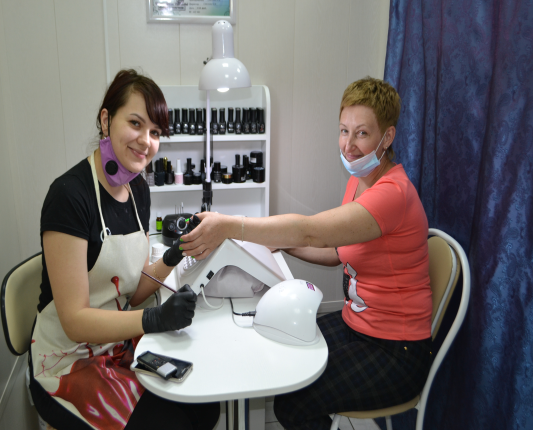 Количество объектов потребительского рынка – 212 ед.:
В т.ч. Количество объектов розничного рынка -185 ед.:
    из них: Продовольственные магазины – 60 ед.;
                 Промышленные магазины  - 69 ед.;
                 Смешанные магазины – 55 ед.;
                 Мелкооптовые – 1 ед.;
           Общественное питание -16 ед.;
           Бытовые услуги -11 ед.
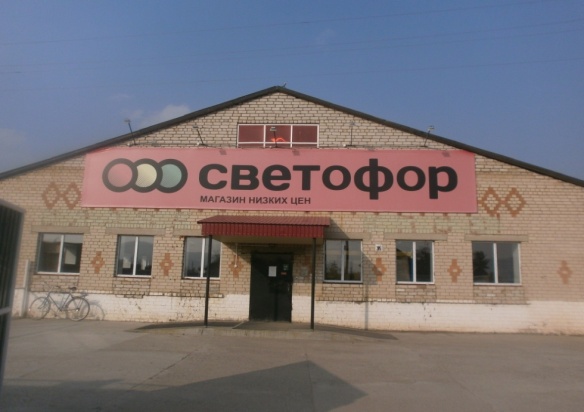 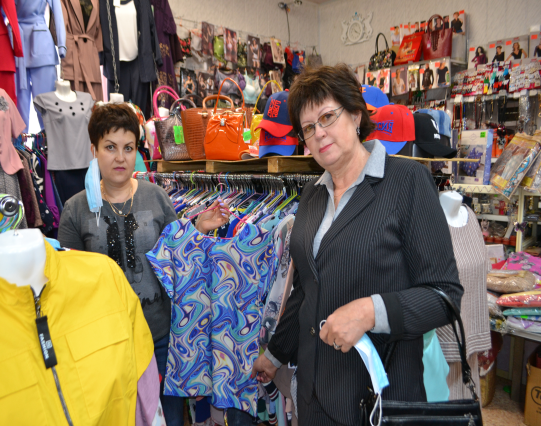 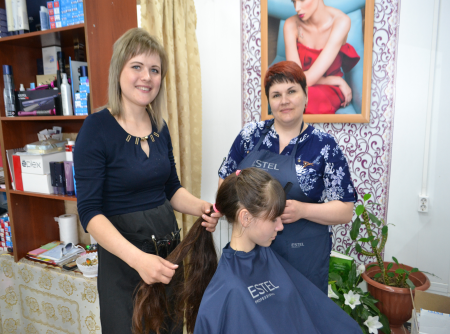 Промышленность
Объем отгруженных товаров собственного производства, выполненных работ и услуг собственными силами, млн. руб.
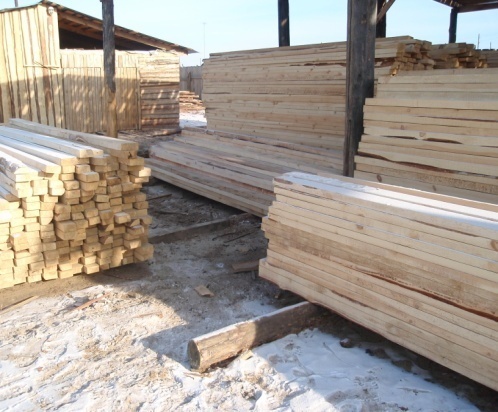 Объем произведенной продукции промышленного  производства на душу населения, тыс. руб.
Добыча полезных ископаемых
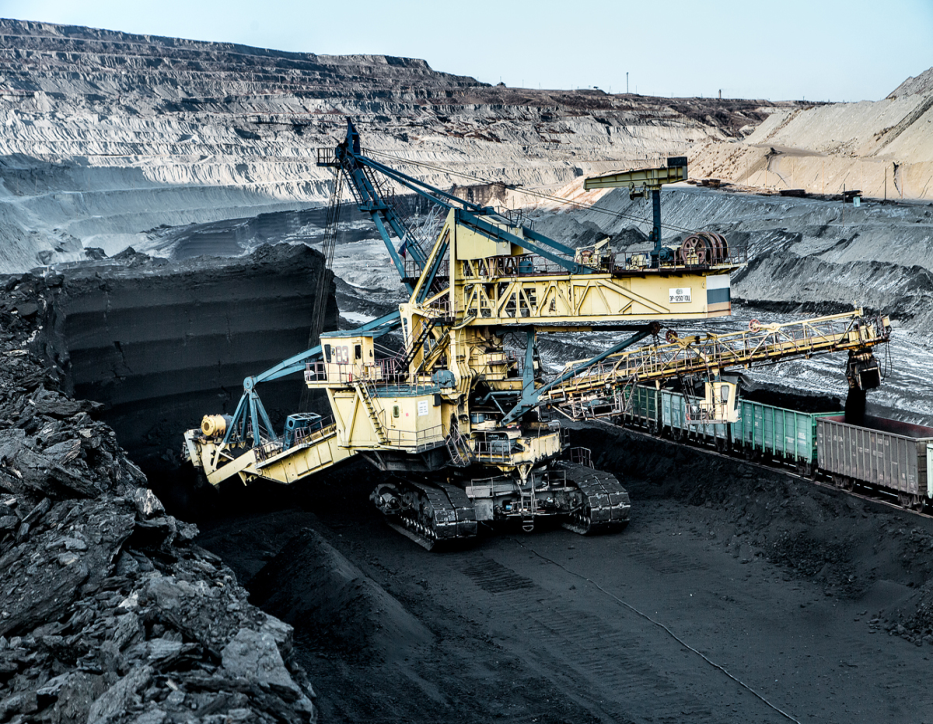 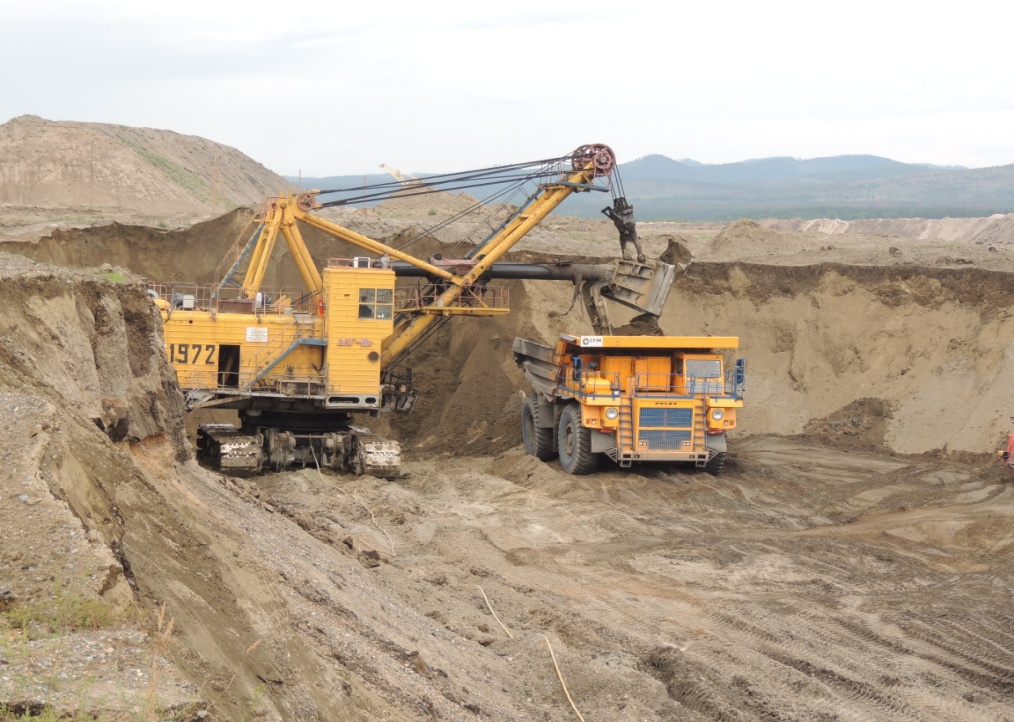 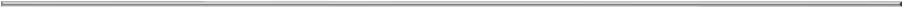 Обрабатывающие производства
Производство пищевых продуктов  осуществляют: 
ООО «Колос», ИП Панов, ИП Ковалёва, ИП Замберов, 
ИП Макеева.
Обработка древесины и производство изделий из дерева: ООО «Горизонт», ИП Патрин, ООО «Универсал ЛТД», ИП Шолохова, ИП Хлуднев.
Издательская и полиграфическая деятельность – 
МУ Редакция газеты«Улётовские вести».
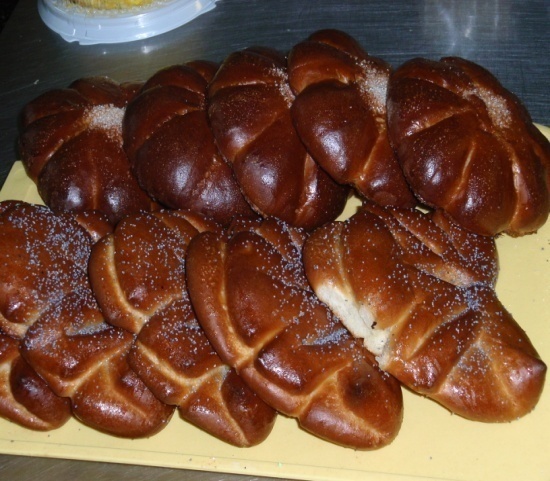 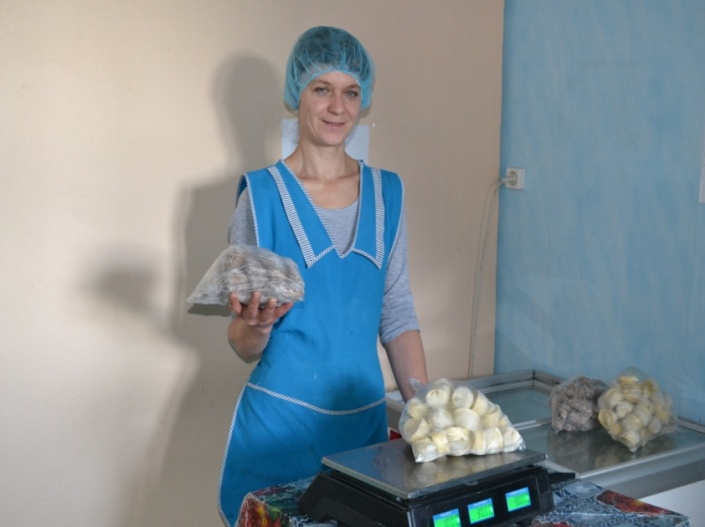 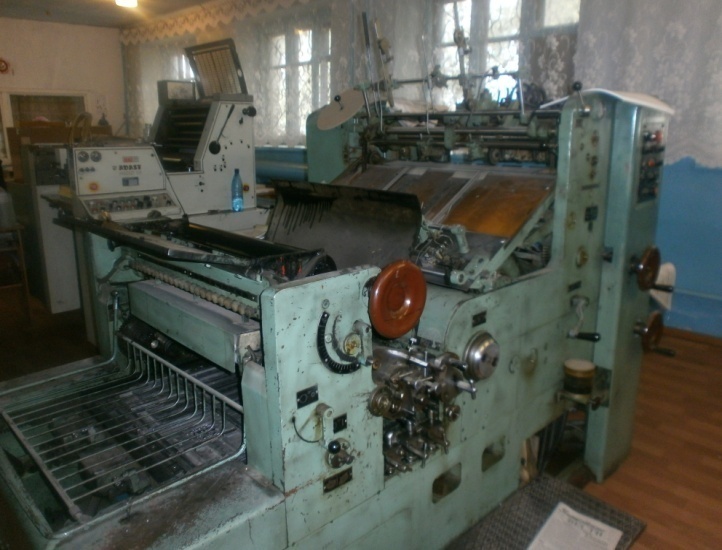 44
Системообразующие предприятия
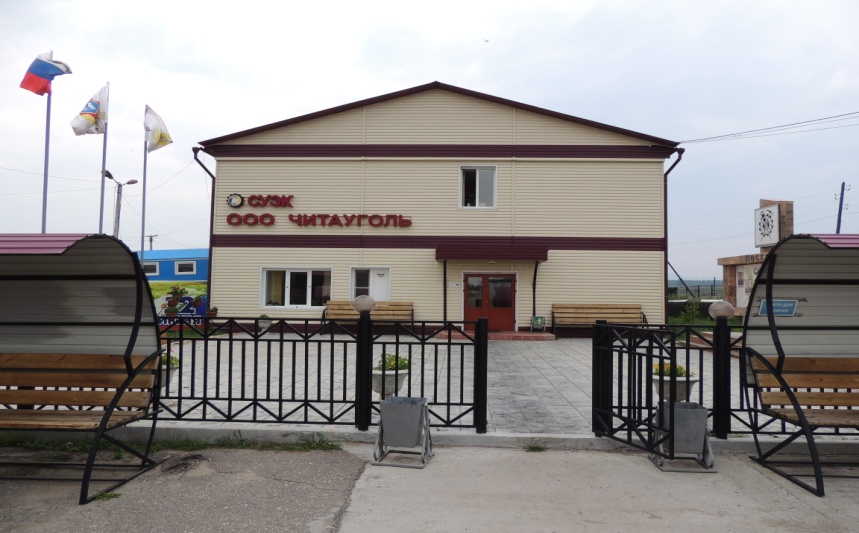 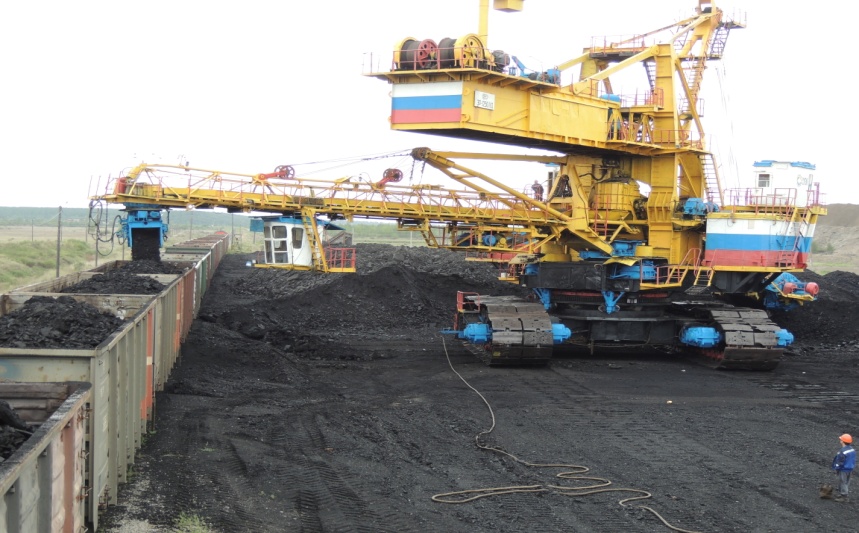 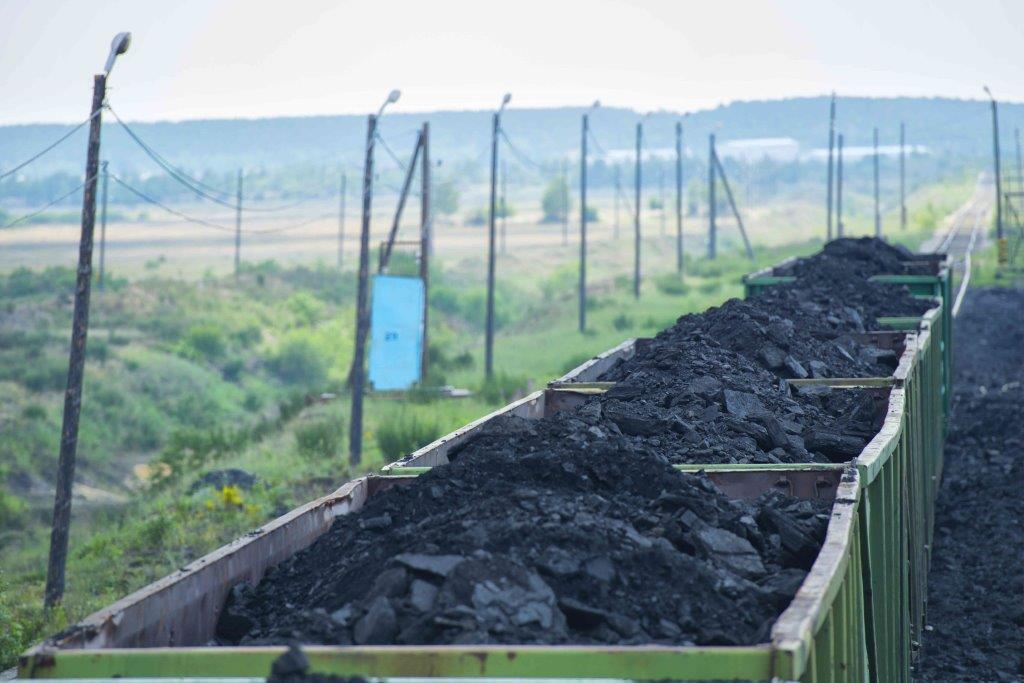 Сельское хозяйство
На территории района 3 сельскохозяйственных предприятия,   13 КФХ
                         Животноводство
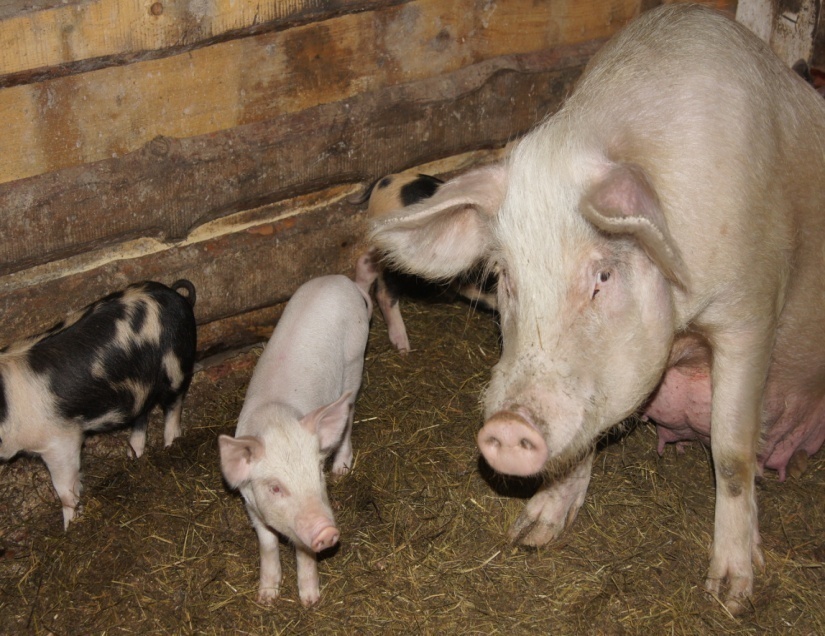 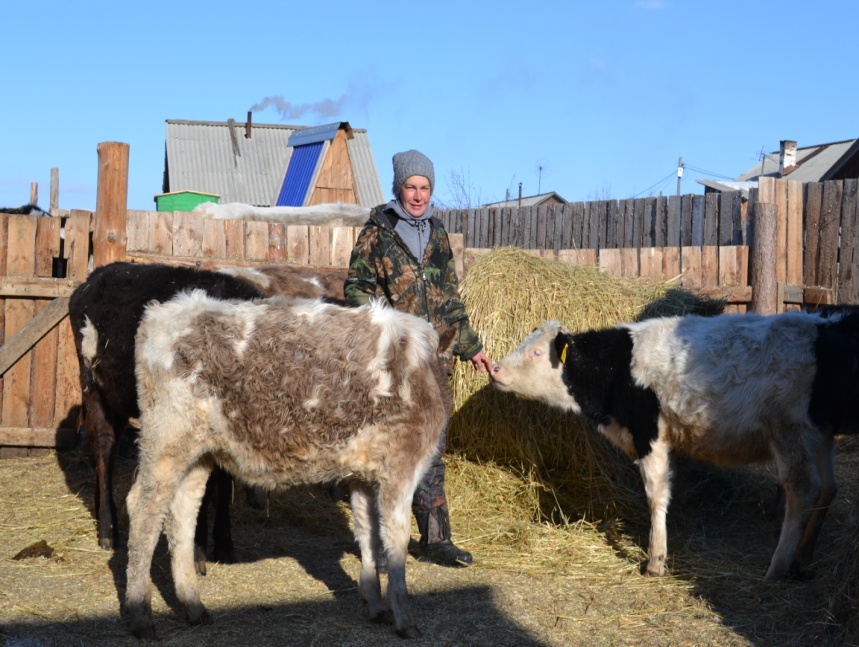 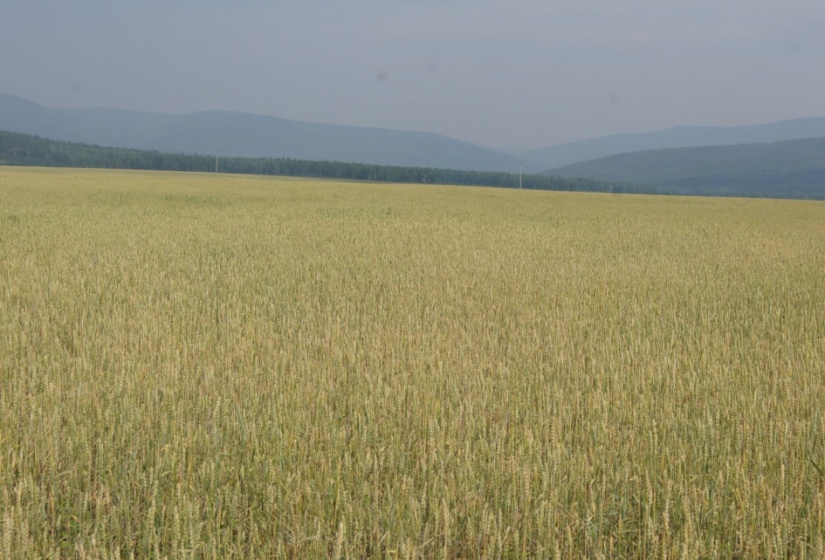 Сельское хозяйство
Растениеводство
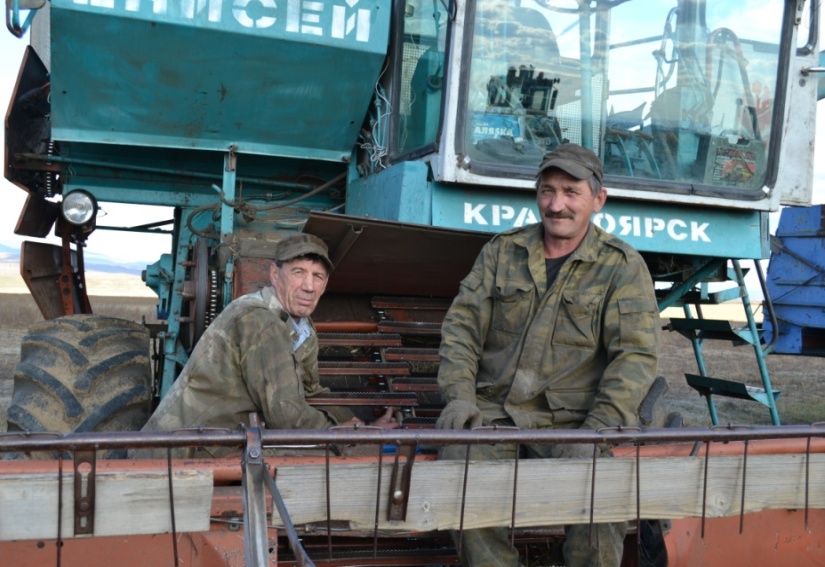 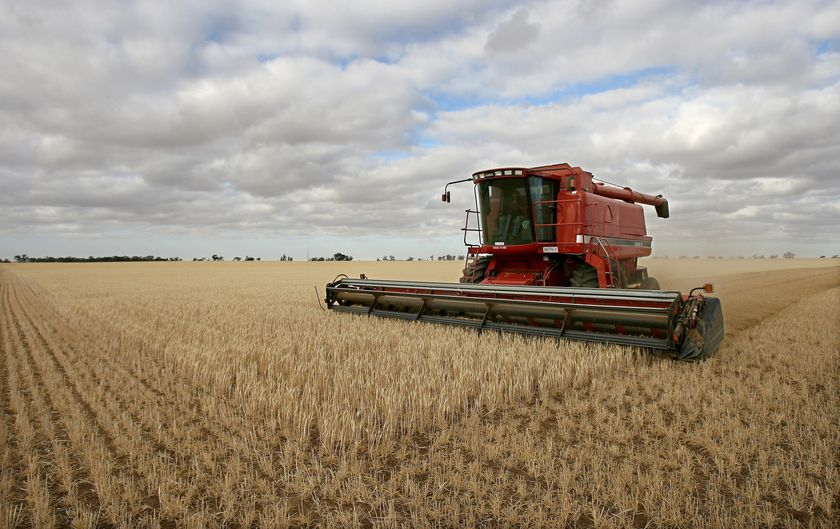 Инвестиционная деятельность
Объем инвестиций в основной капитал за счет всех источников финансирования на душу населения, тыс. руб.
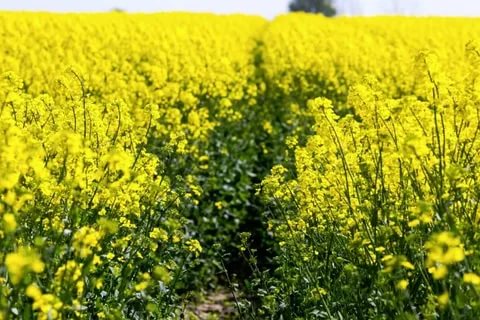 Инвестиционный проект «Производство продукции растениеводства за счет вовлечения в оборот сельскохозяйственных угодий»
Инициатор проекта – ООО «Племенной завод «Комсомолец»
Инвестиционный проект «Производство продукции растениеводства за счет вовлечения в оборот сельскохозяйственных угодий»
Инвестиционный проект «Развитие семейной животноводческой фермы  по разведению коров молочных пород на 100 голов»
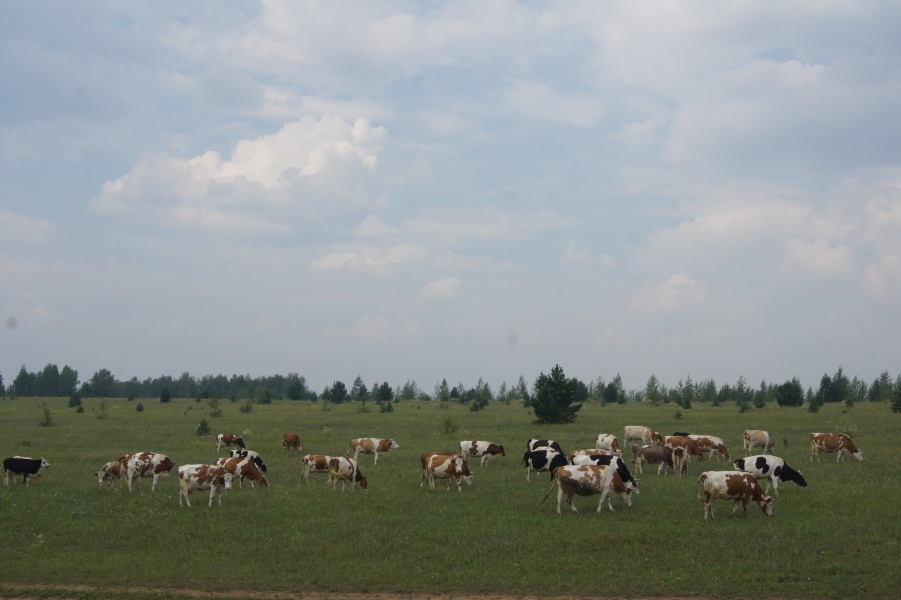 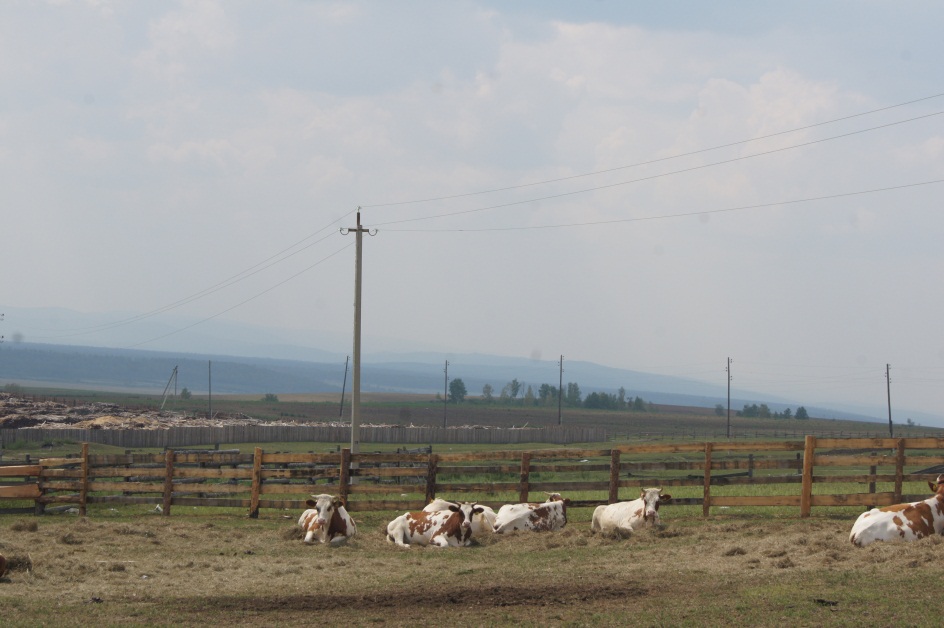 Инициатор проекта – КФХ Захарова Наталья Ивановна
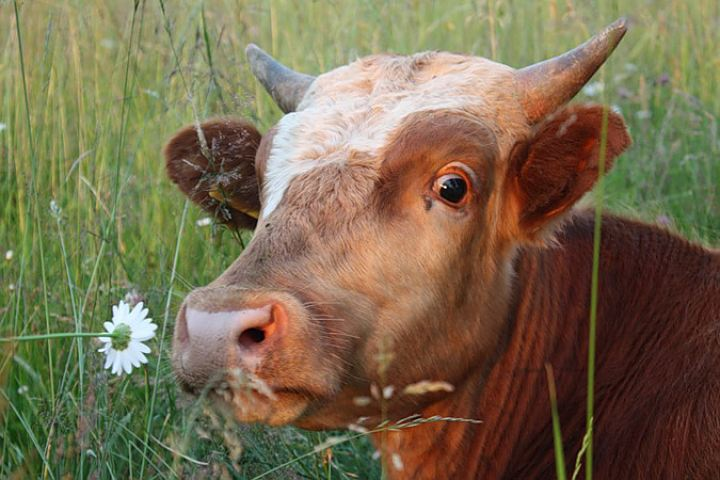 Инвестиционный проект «Развитие семейной животноводческой фермы  по разведению коров молочных пород на 100 голов»
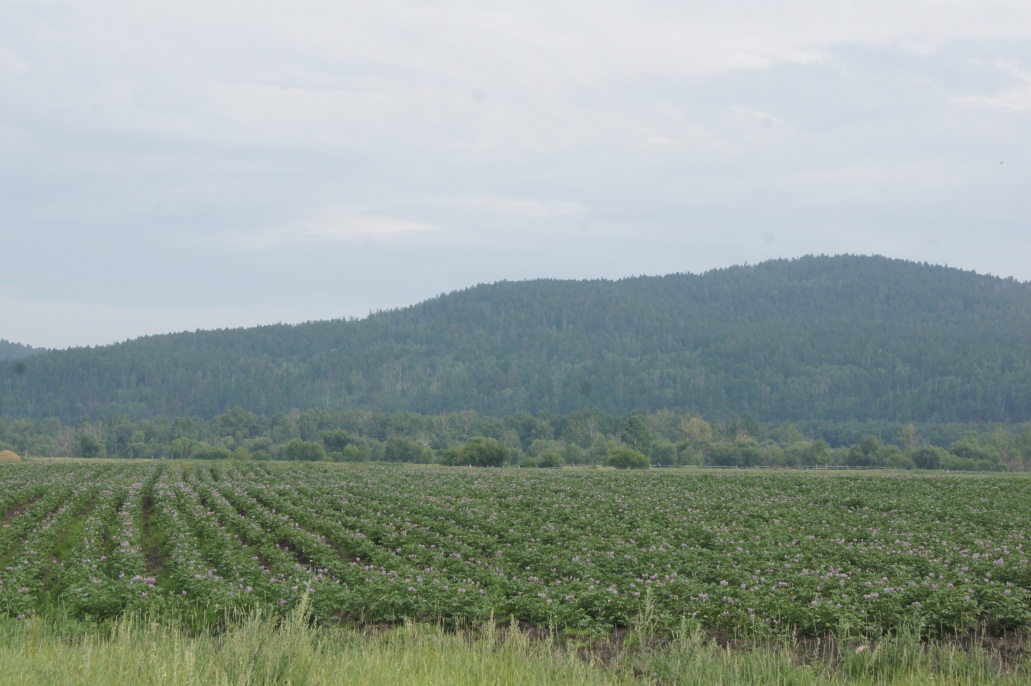 Инвестиционный проект «Производство и хранение картофеля»
Инициатор  ООО «Картофель Забайкалья»
Инвестиционный проект «Производство и хранение картофеля»
Взаимодействие с ОМС
Проводятся  заседания Консультативного Совета глав сельских, городского поселений и главы муниципального района «Улётовский район»,
Дни Совета и Администрации (сходы граждан) в населенных пунктах.
Продолжается работа по созданию территориальных общественных самоуправлений (ТОС).
ТОСы
В районе зарегистрированы и работают 
7 ТОСов
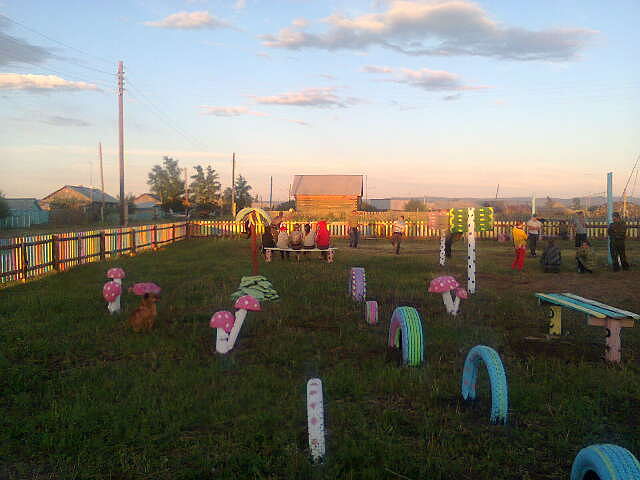 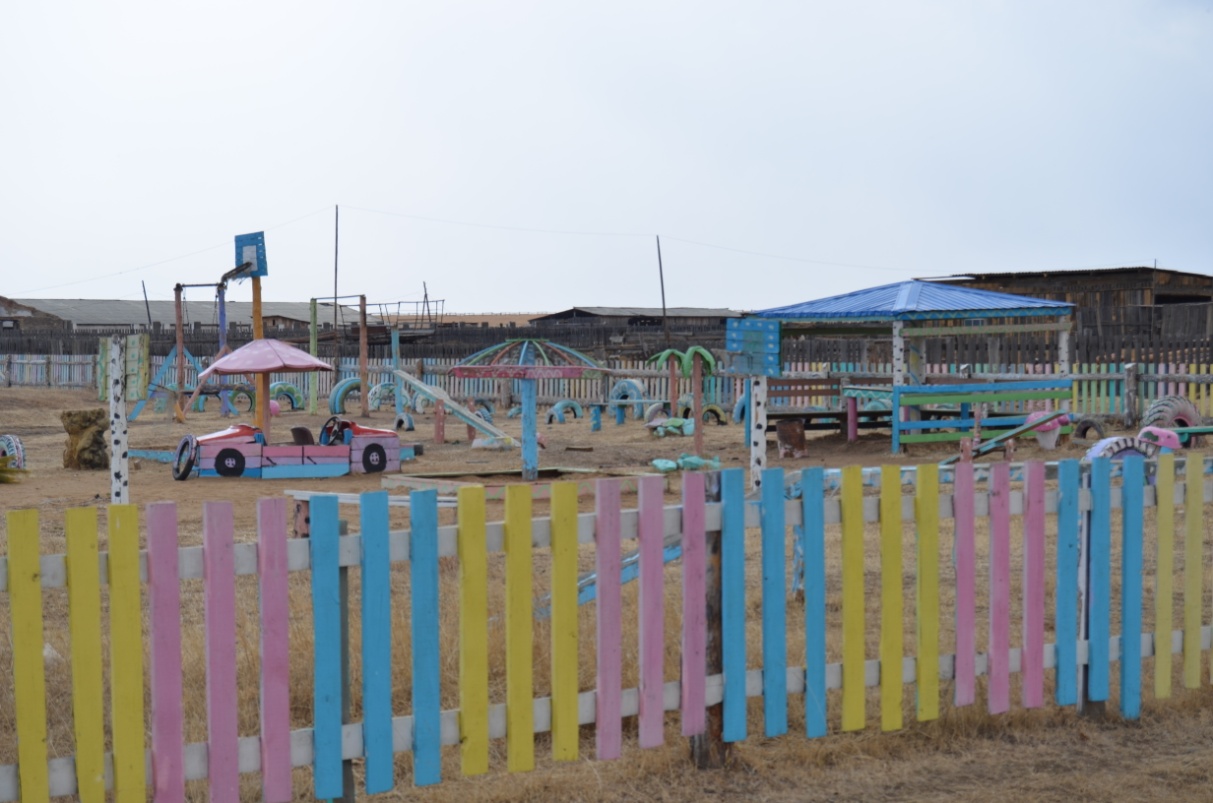 Информация о свободных  производственных площадях на территории  муниципального района «Улётовский район»
Информация о свободных   сформированных земельных участках
Свободные земельные участки несформированные
Администрация муниципального района «Улётовский район» Забайкальского краяАдрес: 674050, Забайкальский край,Улётовский район, с. Улёты, ул. Кирова, 68 «а», e-mail:raiadmin@rambler.ru Синкевич Александр Иннокентьевич — Глава муниципального района, руководитель администрации муниципального района «Улётовский район»телефон: 8-30(238)-5-32-93 Подойницын Станислав Сергеевич — Первый заместитель руководителя администрации муниципального района «Улётовский район» по экономическому развитию
телефон: 8-30-(238)-5-32-92
Лапина Елена Сергеевна — Заместитель руководителя администрации муниципального района «Улётовский район» по социальным вопросамтелефон: 8-30(238)-5-33-35
Рычкова Ольга Романовна  — Управляющая Деламителефон: 8-30(238)-5-37-87
Негодяева Светлана Николаевна – Начальник отдела имущественных, земельных отношений и экономики администрации муниципального района 
«Улётовский район» 
  телефон: 8-30-(238)-5-41-18 Приемная администрации:
Михайлова Танзиля Фатиховна— секретарь         телефон/факс 8-30(238)-5-32-44